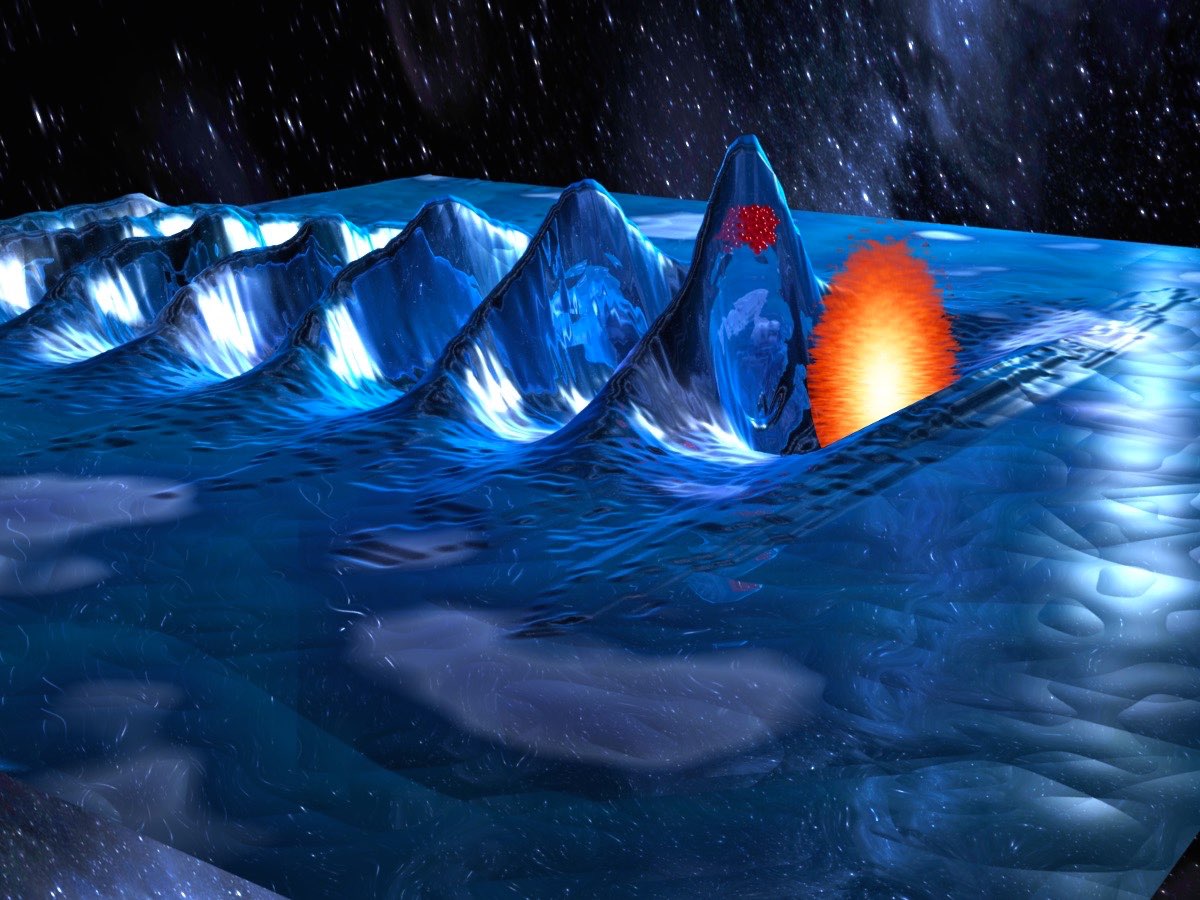 WE I Z MANN
 I NST ITUTE
OF SCIENCE
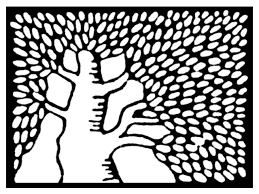 MeVs protons acceleration in near critical imploding gas target
Omri Seemann, Yang Wan, Sheroy Tata, Eyal Kroupp, and Victor Malka

Weizmann Institute of Science, Rehovot, Israel
https://www.weizmann.ac.il/complex/malka/
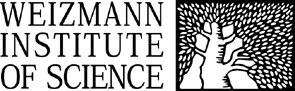 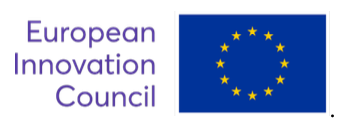 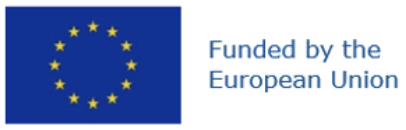 6th European Advanced Accelerator Concepts workshop (EAAC2023), Elba in Italy, September 17-22 (2023)
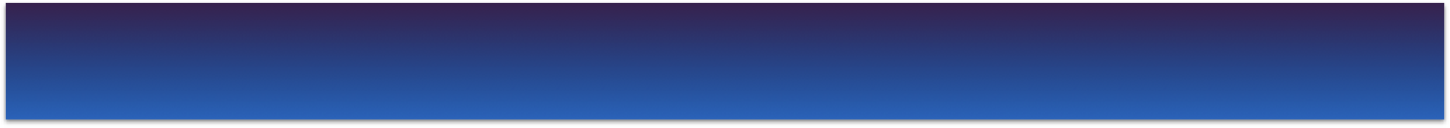 Laser based ions acceleration (thin foil, liquid, cluster, mixt target)
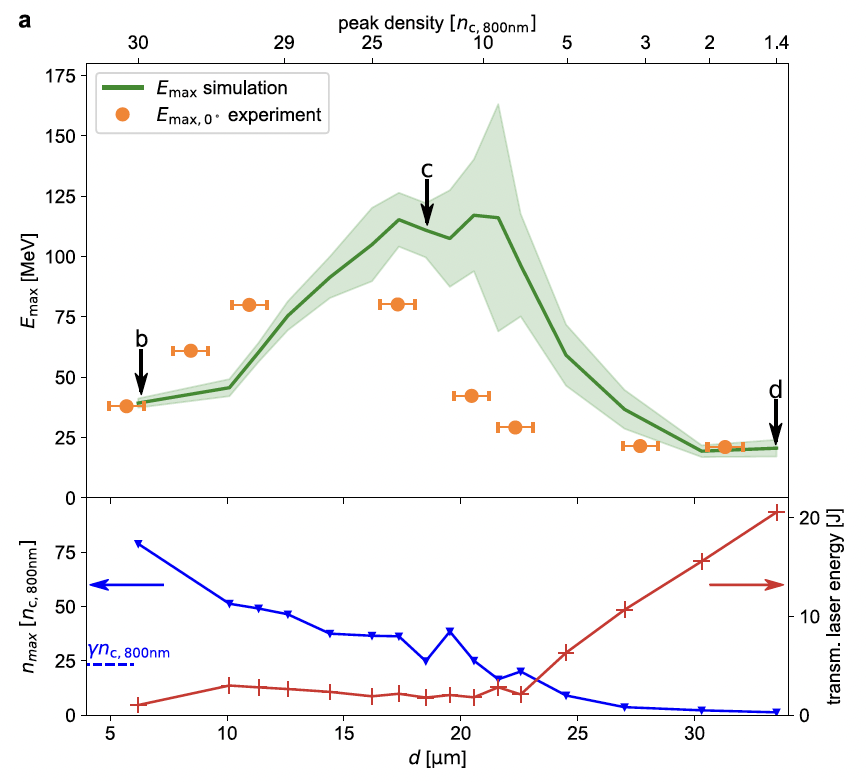 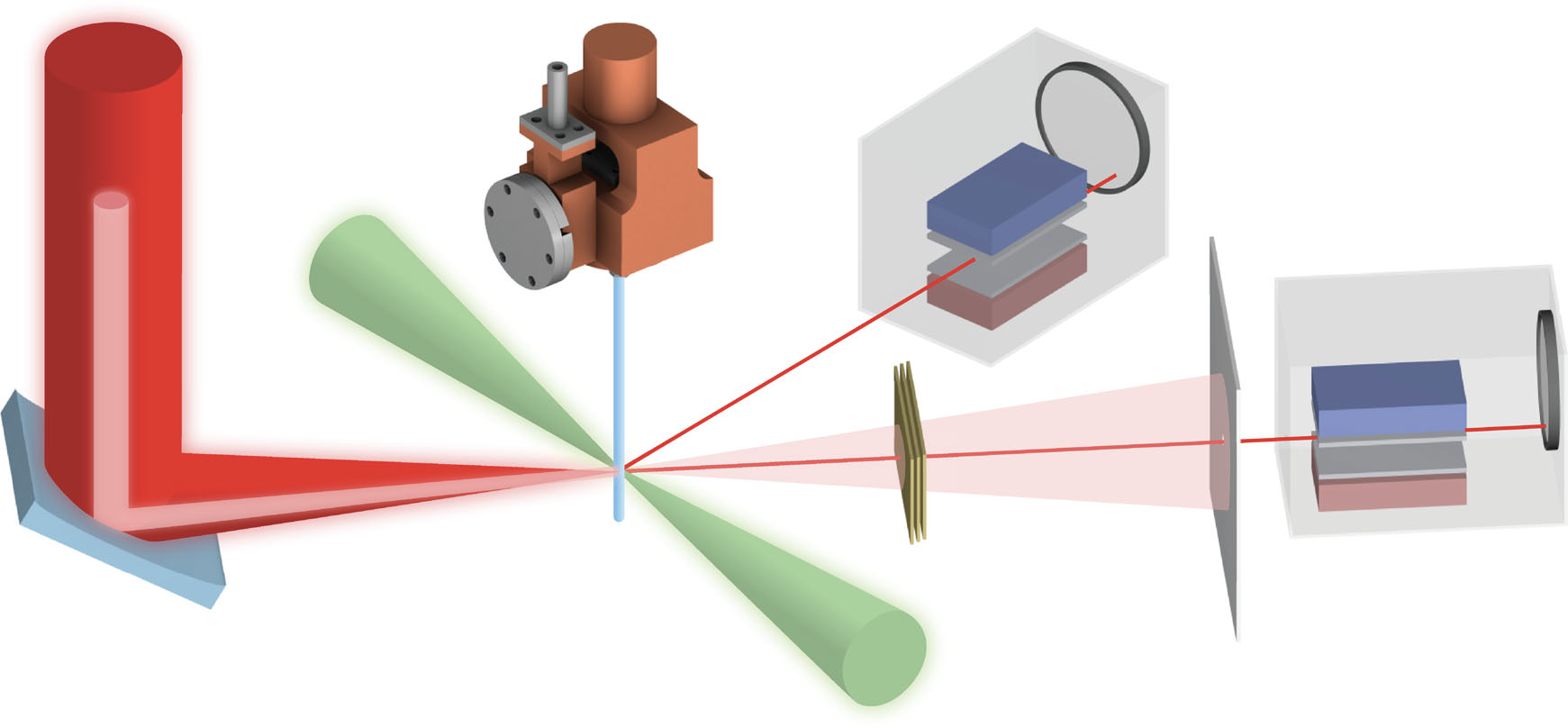 H2 liquid jet irradiated by DRACO PW laser delivering 80 MeV protons
M. Rehwald et al., Nature Communications (2023)
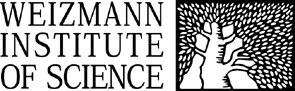 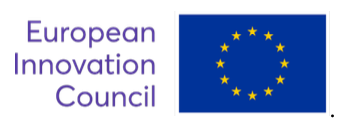 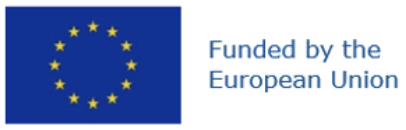 6th European Advanced Accelerator Concepts workshop (EAAC2023), Elba in Italy, September 17-22 (2023)
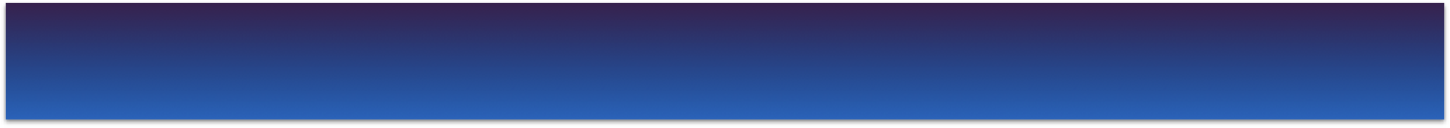 WE I Z MANN
 I NST ITUTE
OF SCIENCE
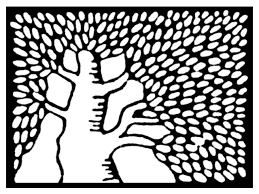 Collisionless shocks @ UCLA
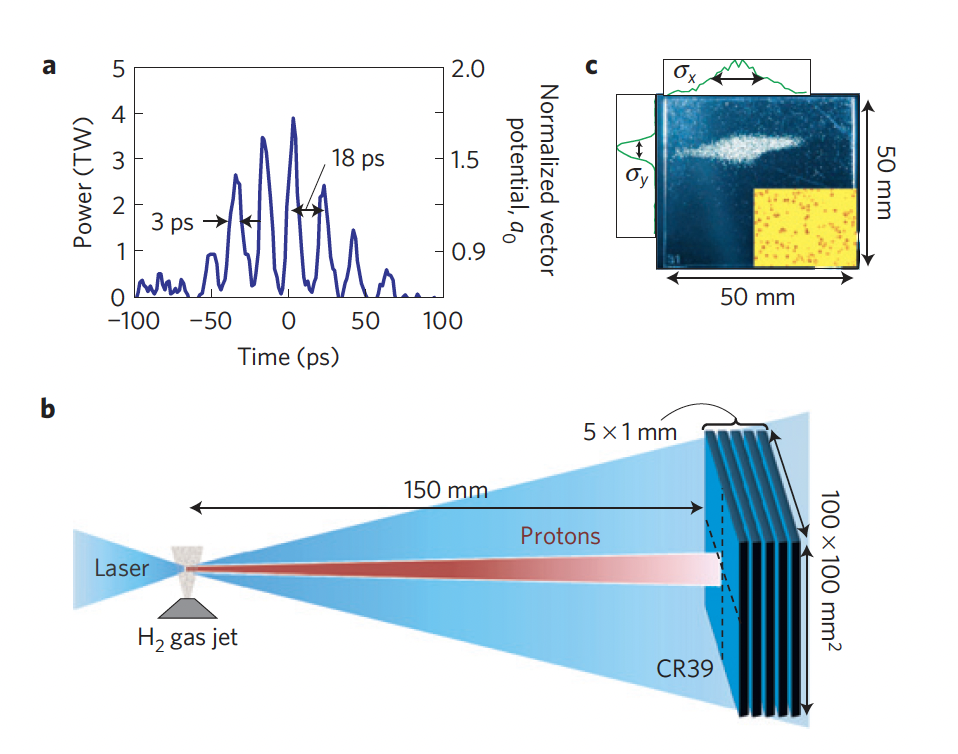 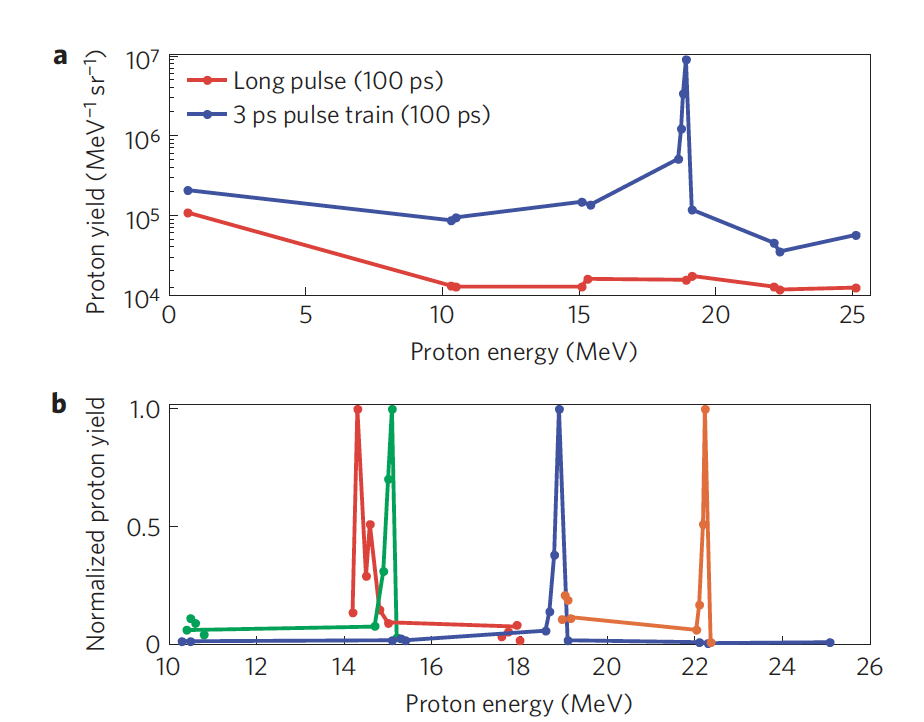 D. Haberberger et al., Nature Phys. 2130 (2011)
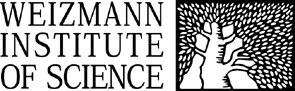 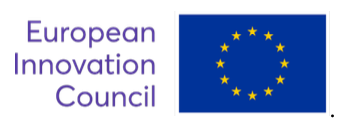 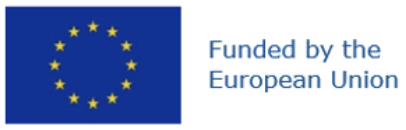 6th European Advanced Accelerator Concepts workshop (EAAC2023), Elba in Italy, September 17-22 (2023)
Proton Beams Accelerated by a 
Radiation Pressure Driven Shock
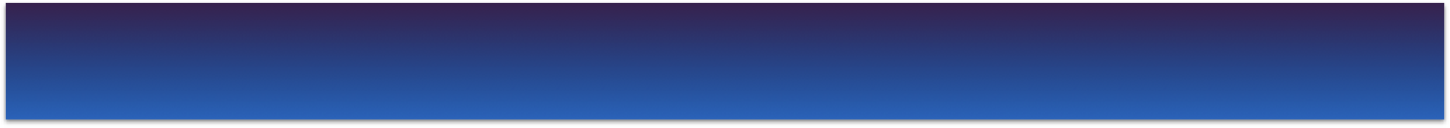 WE I Z MANN
 I NST ITUTE
OF SCIENCE
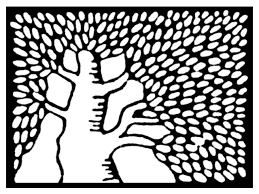 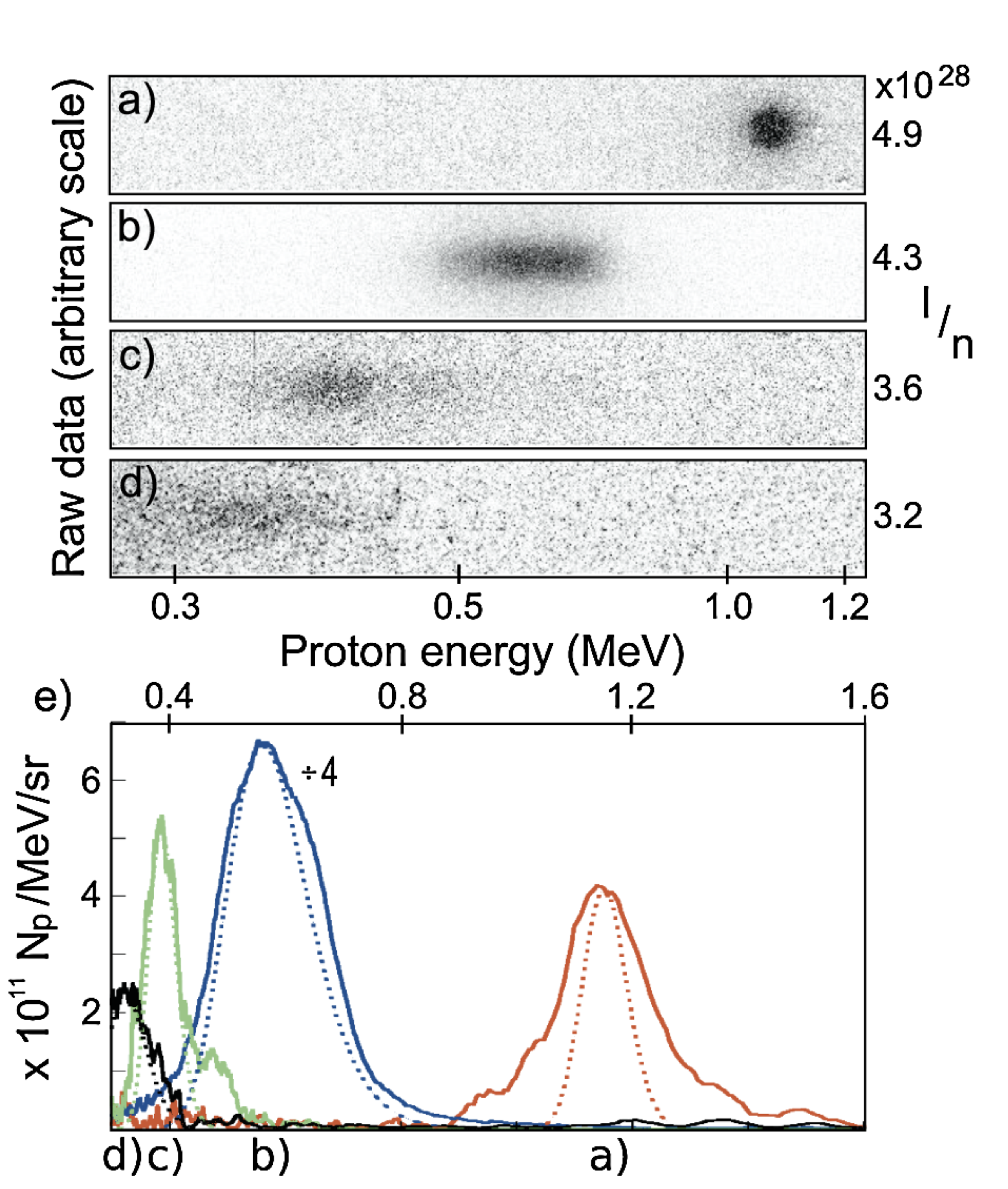 2-3 J, 5ps, CO2 laser, ne=5-10x1019cm-3
Narrow-energy-spread impurity-free proton beams were produced whose energies scale with the ratio of intensity over density (I/n), indicating that the acceleration is due to the shock generated by radiation-pressure driven hole boring of the critical surface
C. A. J. Palmer et al., 
Phys. Rev. Lett. 106, 014801 (2011)
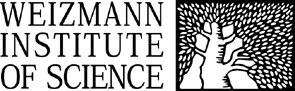 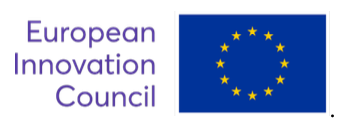 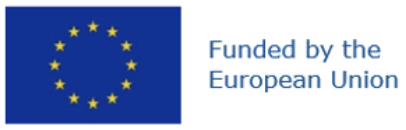 6th European Advanced Accelerator Concepts workshop (EAAC2023), Elba in Italy, September 17-22 (2023)
Laser-Accelerated Ions from a 
Shock-Compressed 
Gas
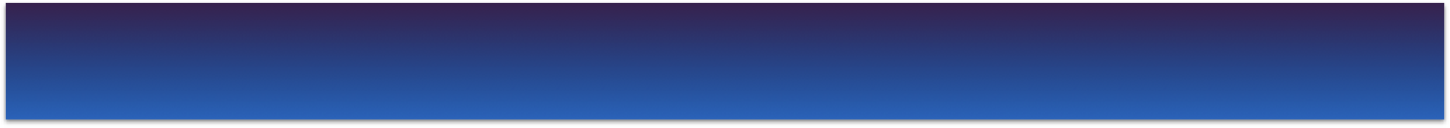 WE I Z MANN
 I NST ITUTE
OF SCIENCE
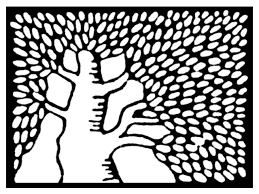 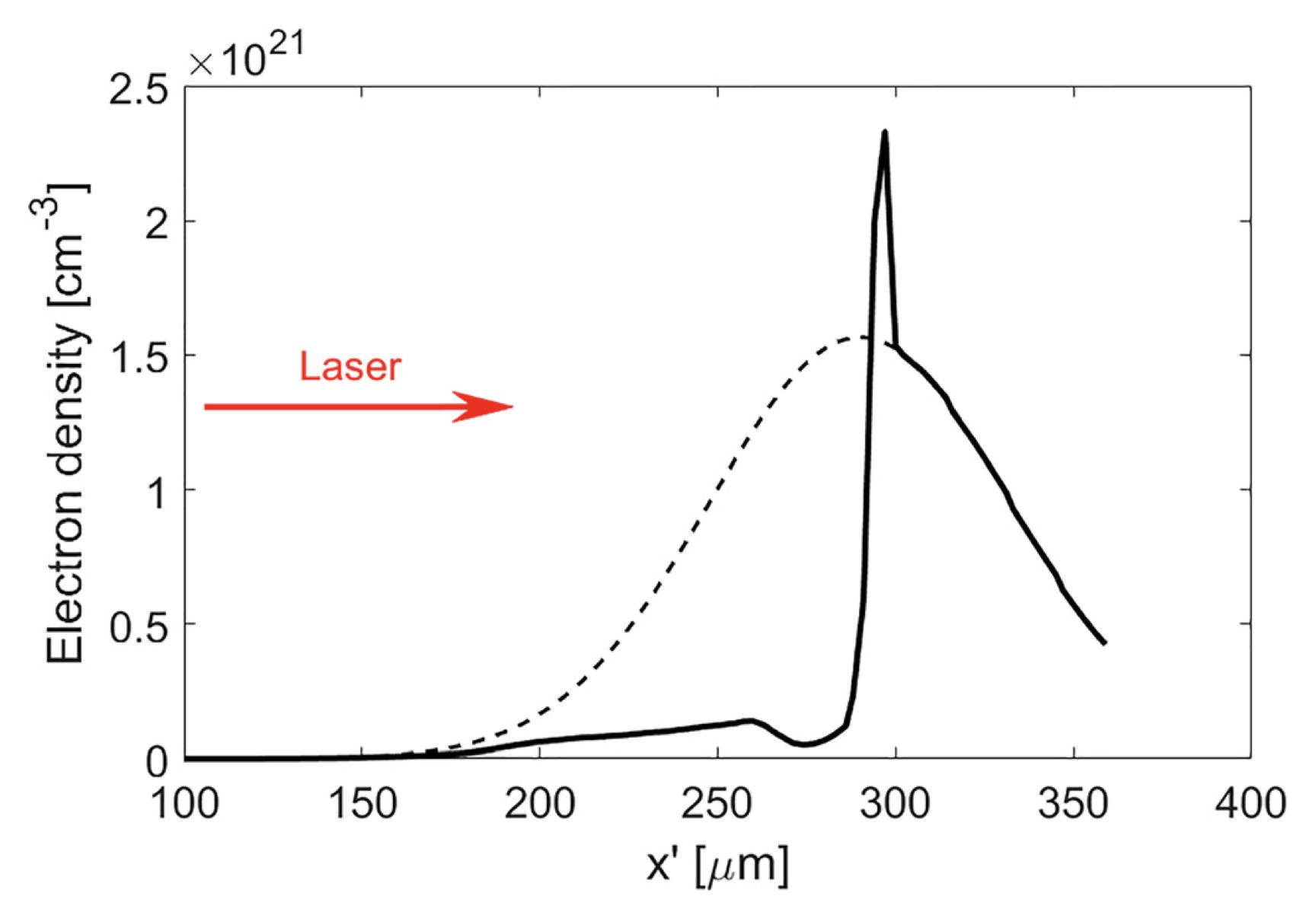 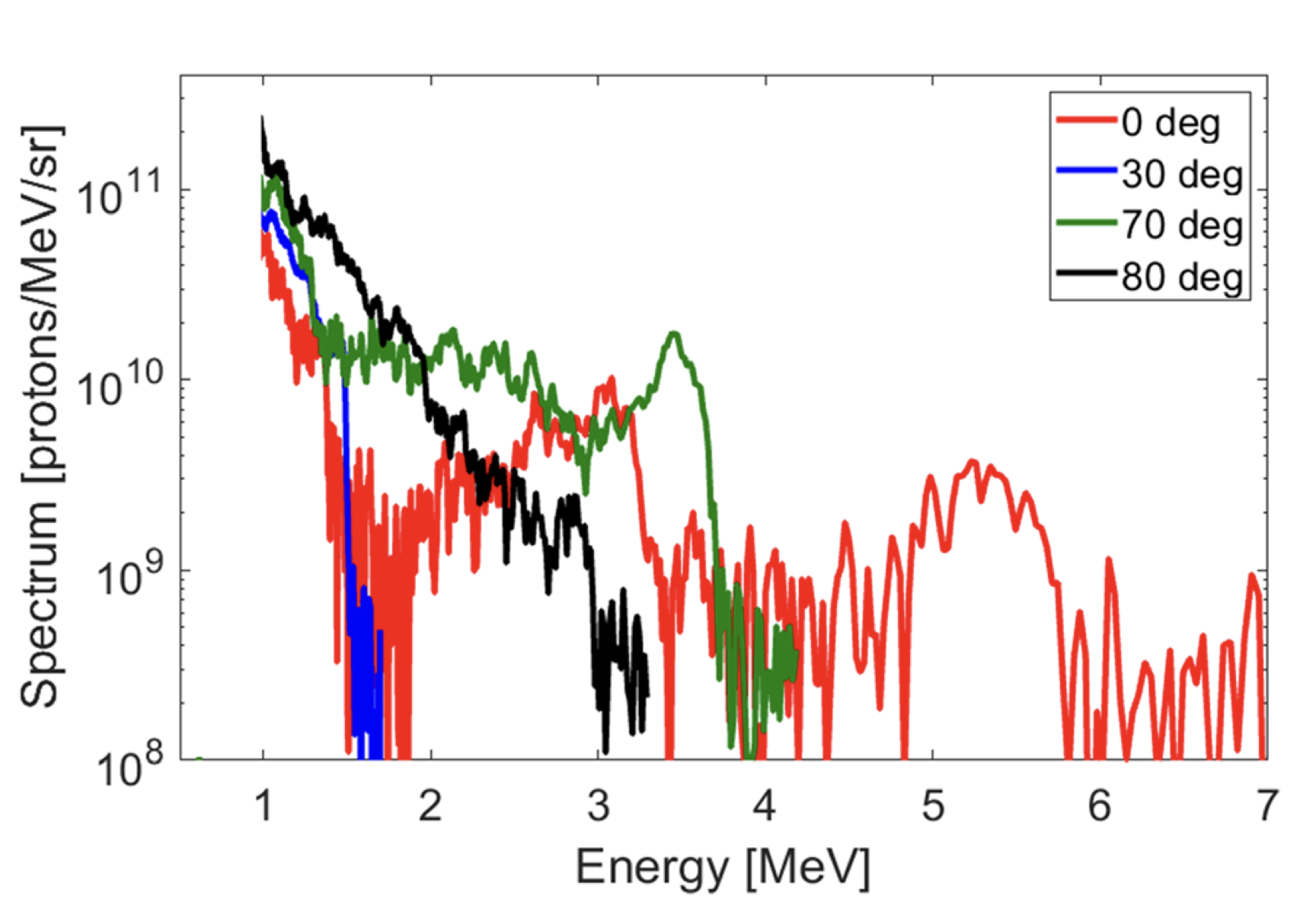 Up to 6 MeV protons @ LULI PICO2000/60J/1ps laser
P. Puyuelo-Valde et al., Phys. Plasmas 26, 123109 (2019)
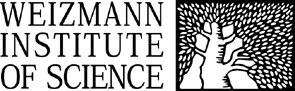 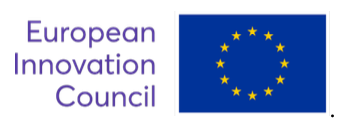 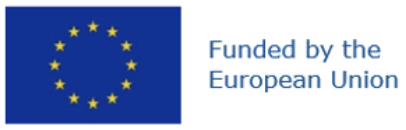 6th European Advanced Accelerator Concepts workshop (EAAC2023), Elba in Italy, September 17-22 (2023)
Laser-Accelerated Ions from a Shock-
Compressed Gas Foil
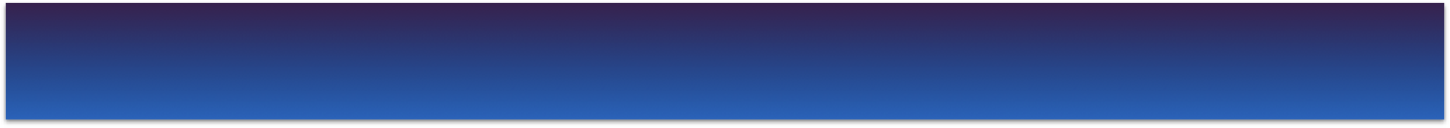 WE I Z MANN
 I NST ITUTE
OF SCIENCE
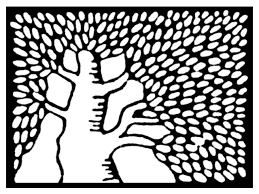 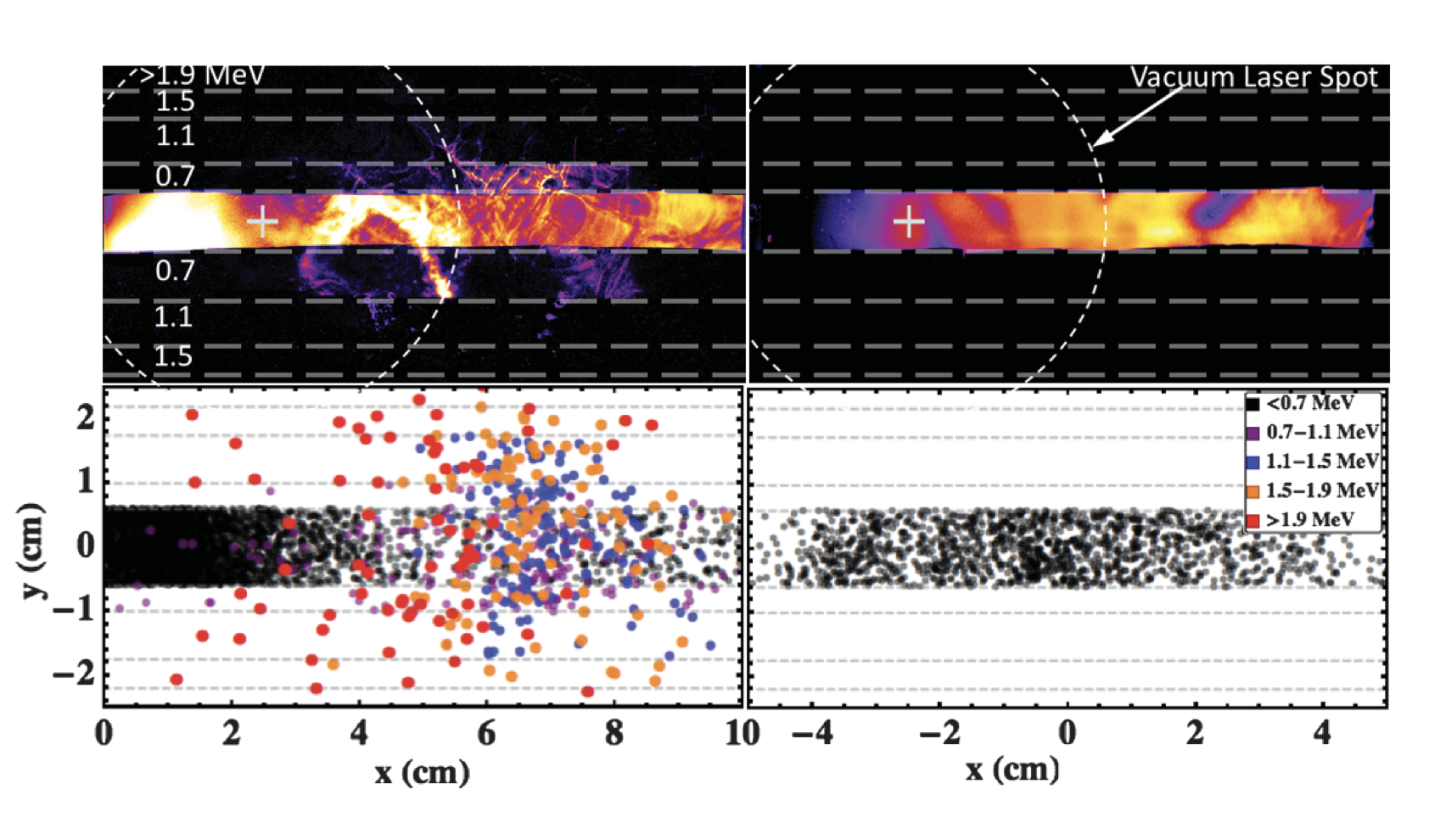 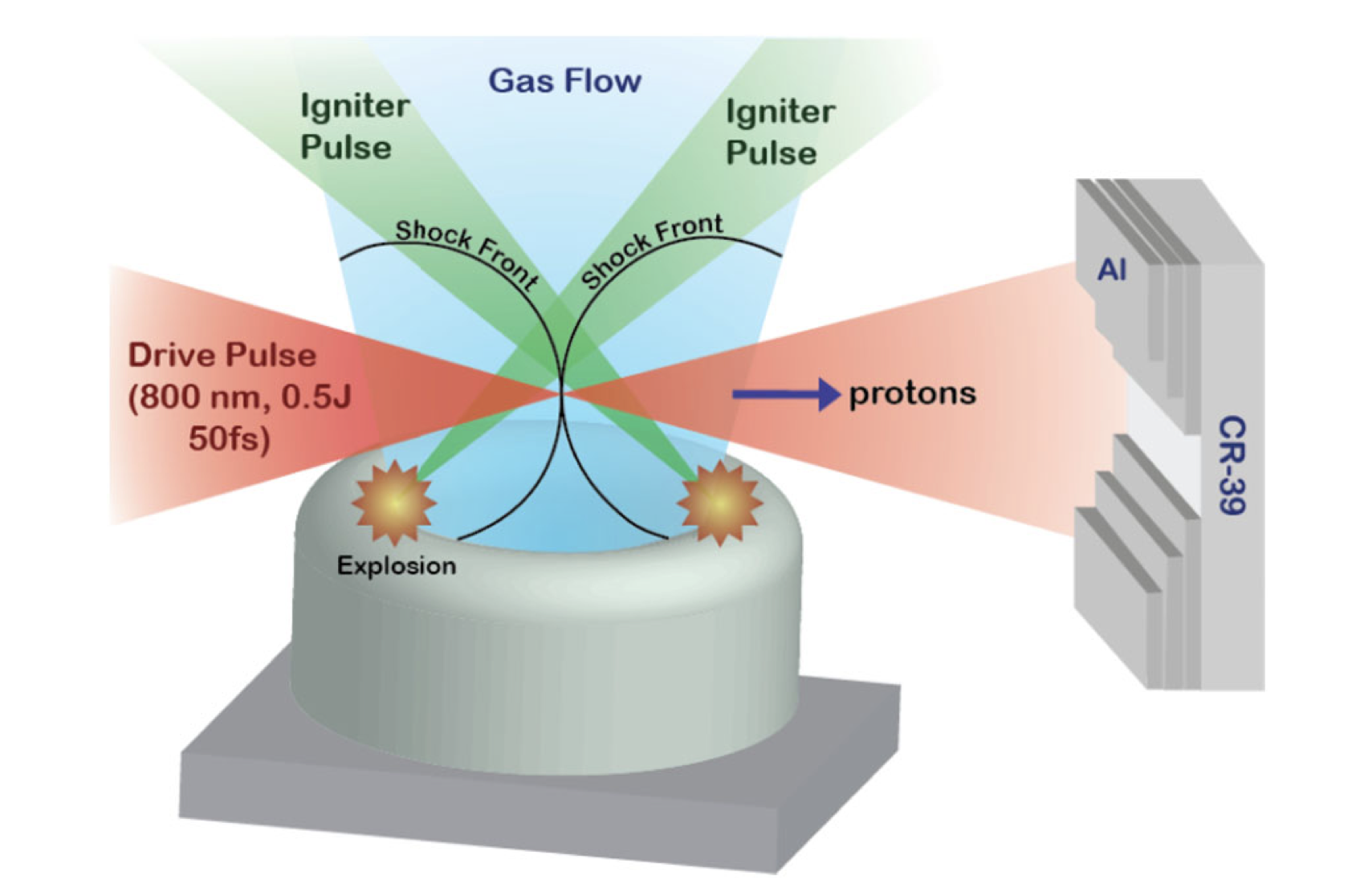 The imploding approach offer the possibility to interact far for the nozzle tip
Well adapted for getting more statistic and for further applications
M.H. Helle et al., Phys. Rev. Lett. 135001 (2016)
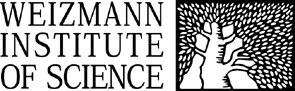 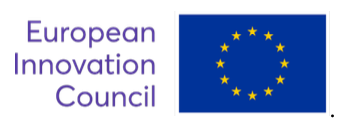 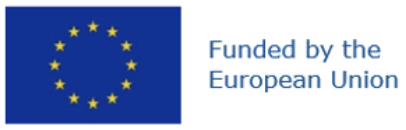 6th European Advanced Accelerator Concepts workshop (EAAC2023), Elba in Italy, September 17-22 (2023)
Attempt 1: shock compressed gas
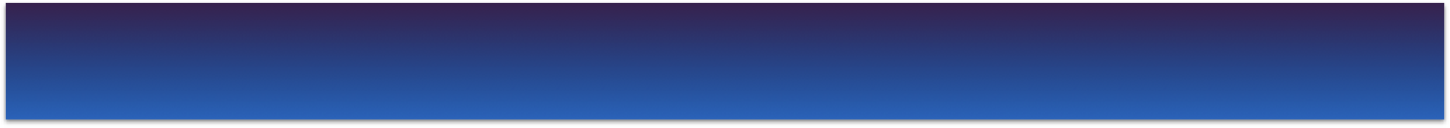 WE I Z MANN
 I NST ITUTE
OF SCIENCE
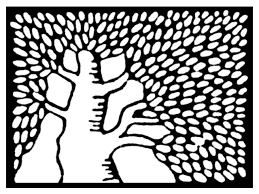 Develop a “shock” nozzle to get overcritical density
Nozzle         gas flow
Nozzle            gas flow
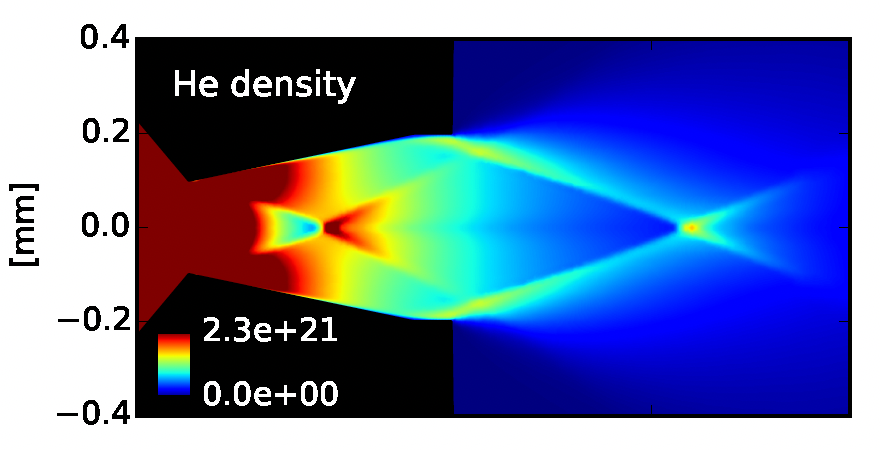 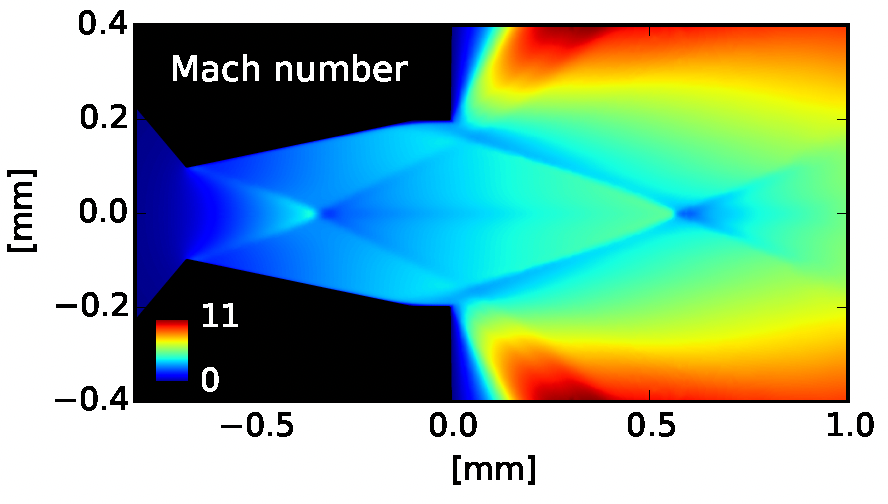 2.3x1021cm-3
11
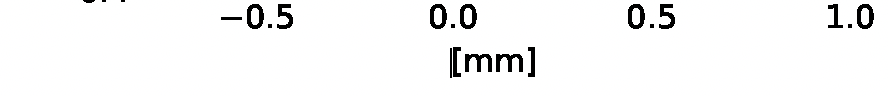 Results :
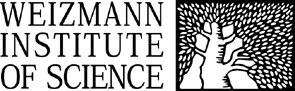 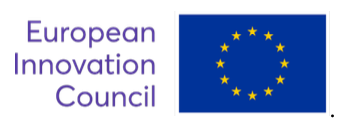 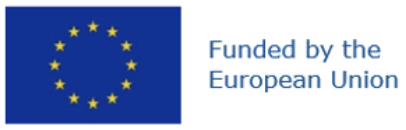 6th European Advanced Accelerator Concepts workshop (EAAC2023), Elba in Italy, September 17-22 (2023)
Attempt 2: shock compressed gas
and line focus laser
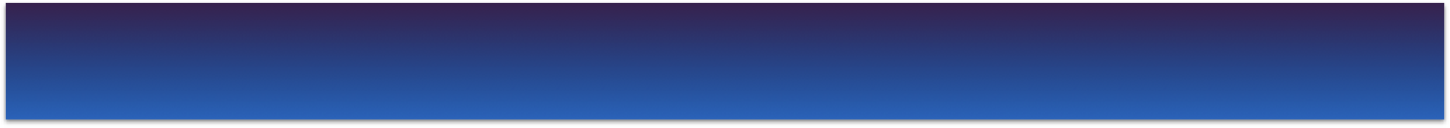 WE I Z MANN
 I NST ITUTE
OF SCIENCE
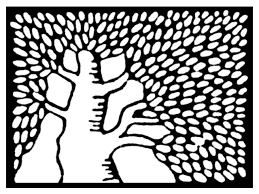 Develop a “shock” nozzle overcritical density
	






To remove the unwanted gas to let the intense propagates
Nozzle         gas flow
Nozzle            gas flow
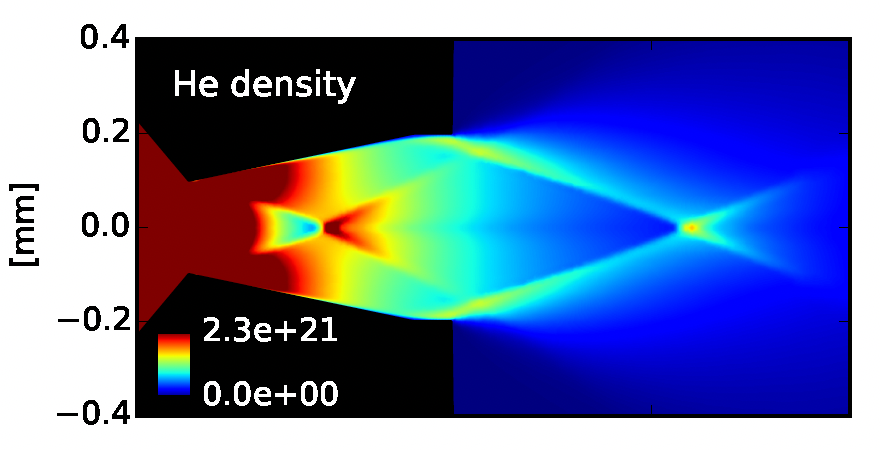 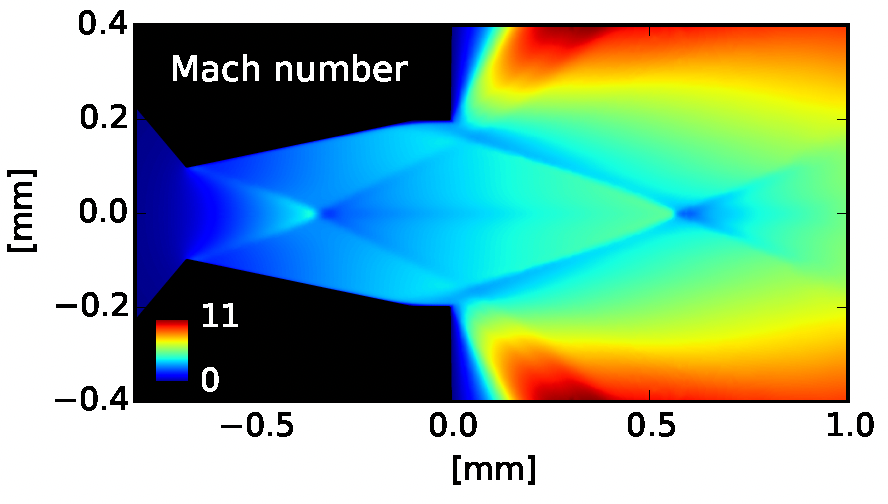 2.3x1021cm-3
11
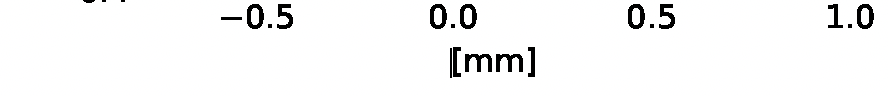 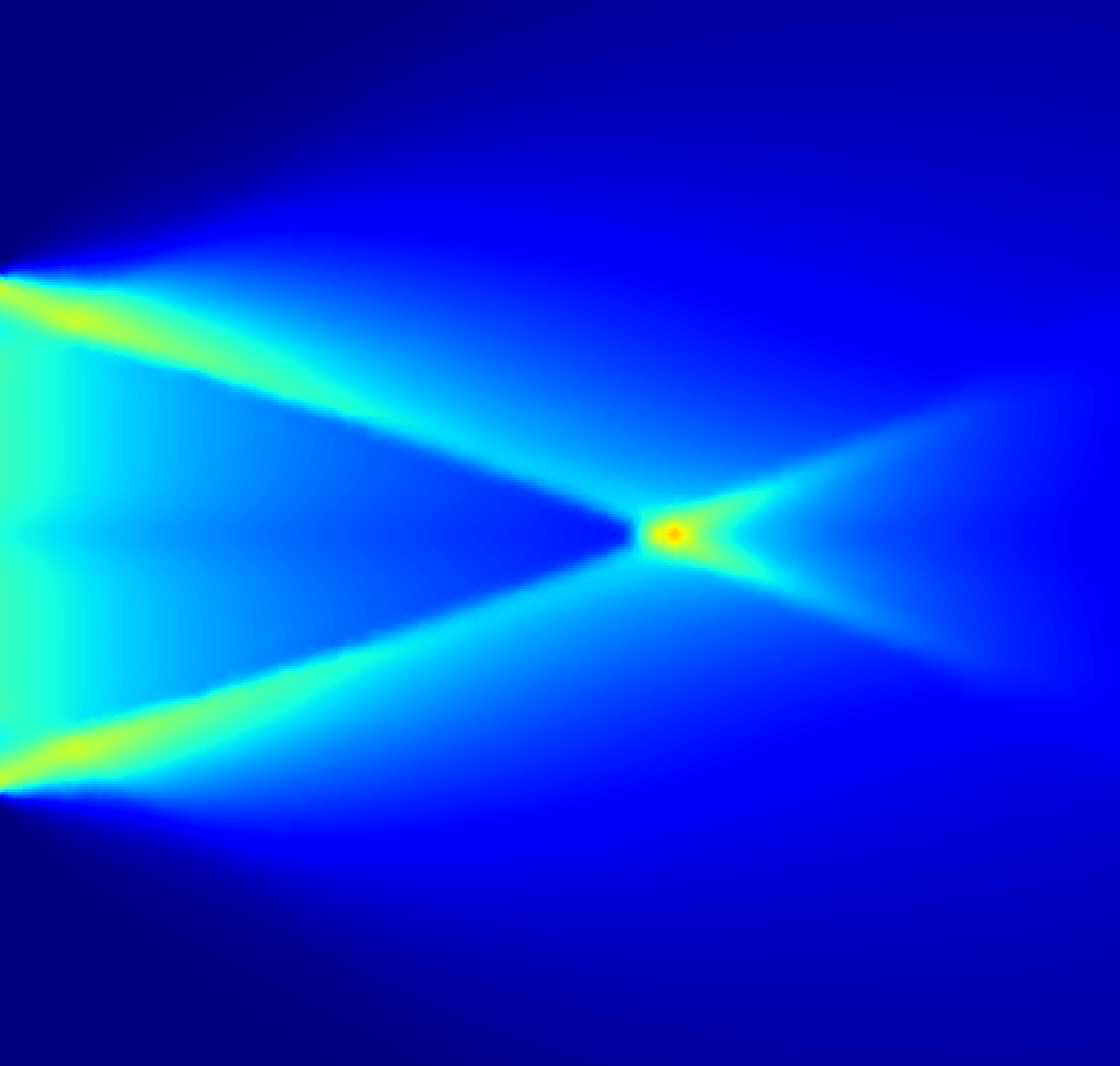 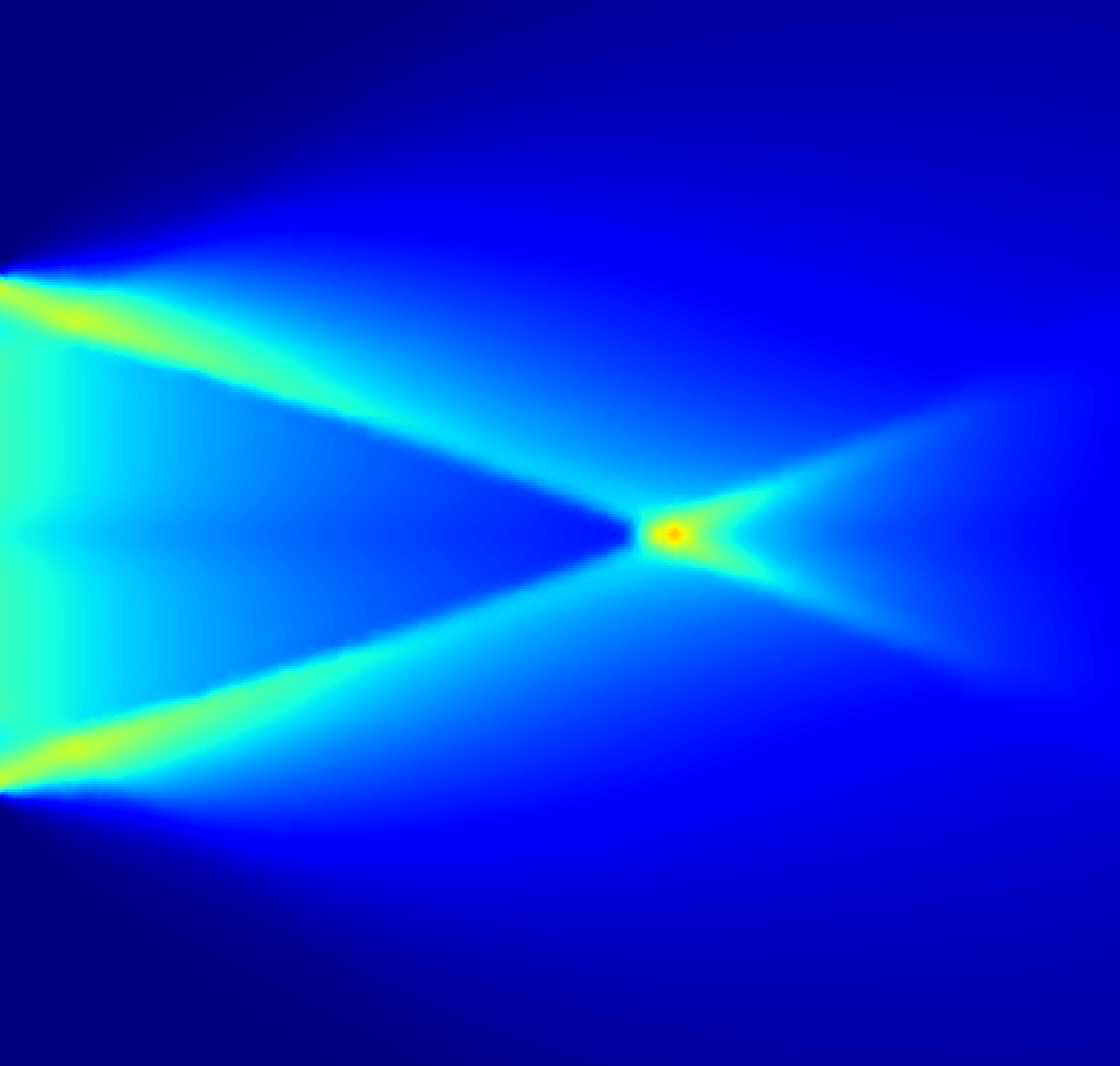 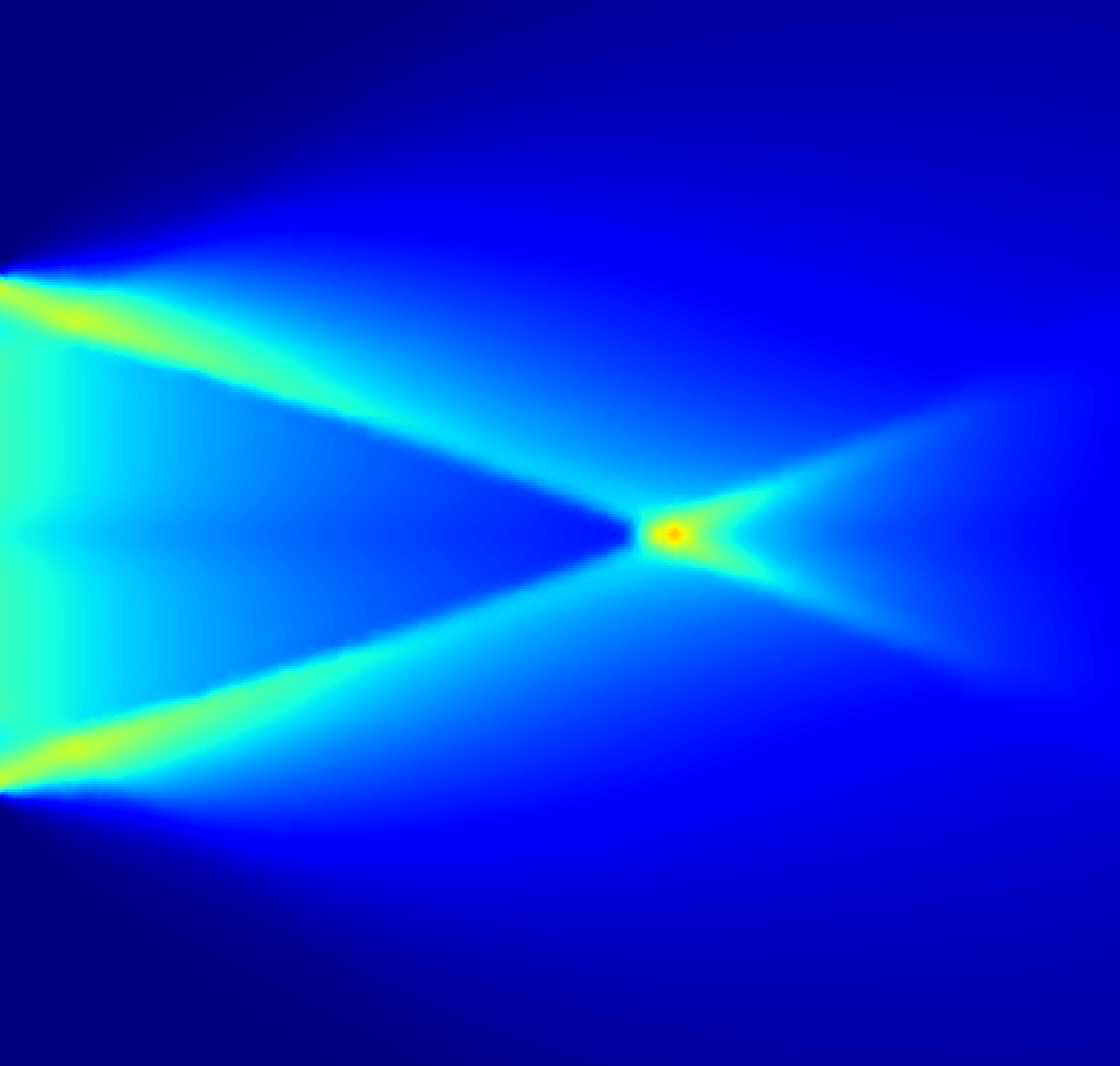 Then the short & intense laser pulse propagates freely to the channel
After ns time scale, the heated plasma expands
.
mJ heating 
laser pulse along a line focus is propagating
perpendicular 
to this plan
Gas flow
Gas flow
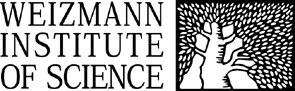 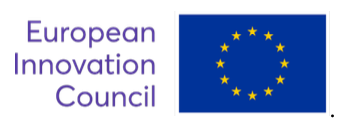 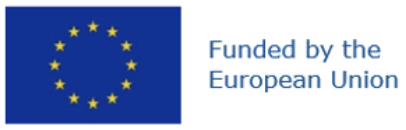 6th European Advanced Accelerator Concepts workshop (EAAC2023), Elba in Italy, September 17-22 (2023)
Results : multi e-beams
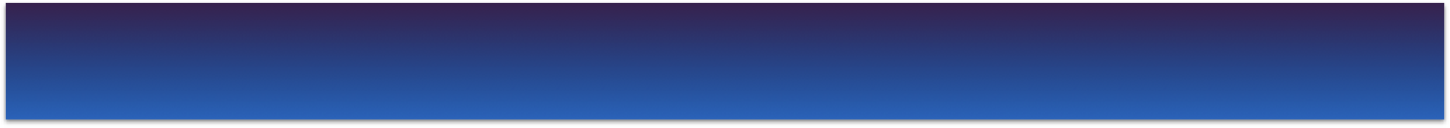 WE I Z MANN
 I NST ITUTE
OF SCIENCE
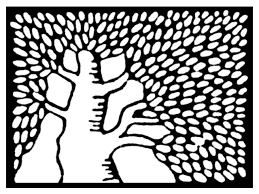 The intense laser can then
propagating in the slab 
channel and reach the 
high density part of the 
gas target
A line focus beam create a suitable channel separate from the gas by compressed visible region
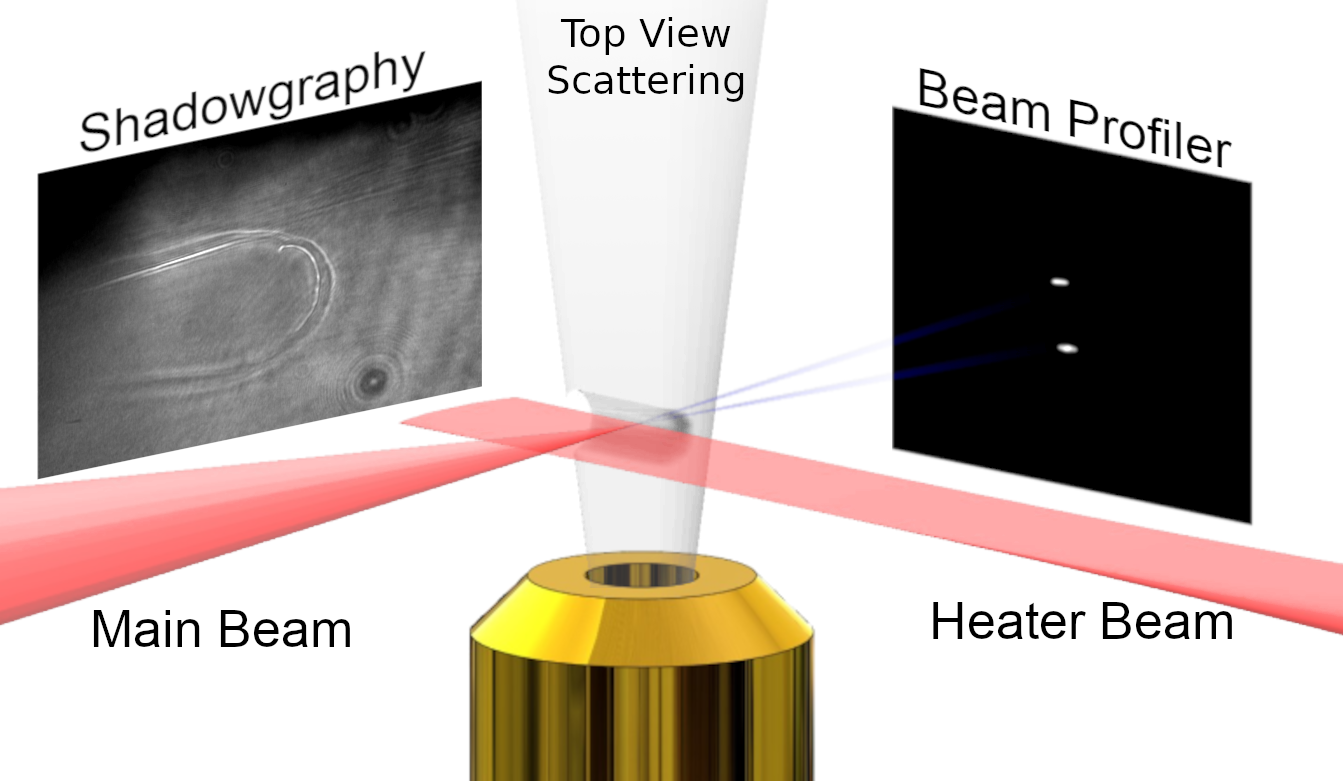 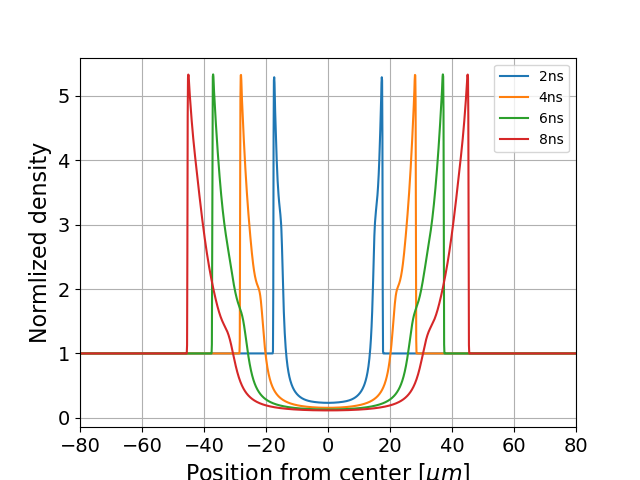 The introduce astygmatism that elongate the beam that breaks up generating multiple electron beams
O. Seemann et al., Nature Communications (2023)
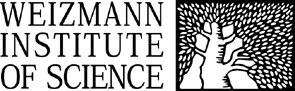 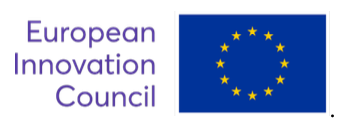 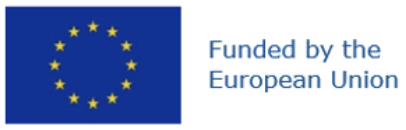 6th European Advanced Accelerator Concepts workshop (EAAC2023), Elba in Italy, September 17-22 (2023)
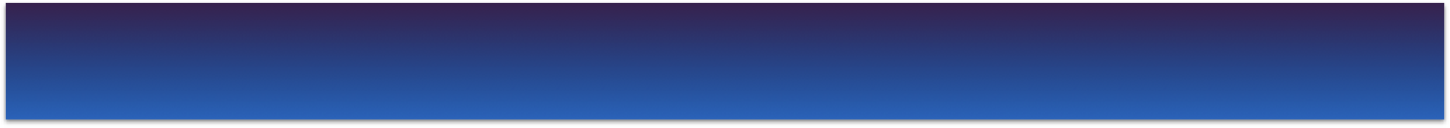 WE I Z MANN
 I NST ITUTE
OF SCIENCE
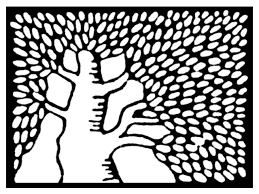 Exp. results versus simulations
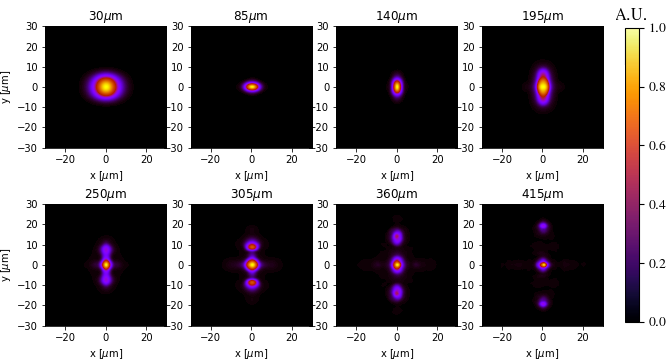 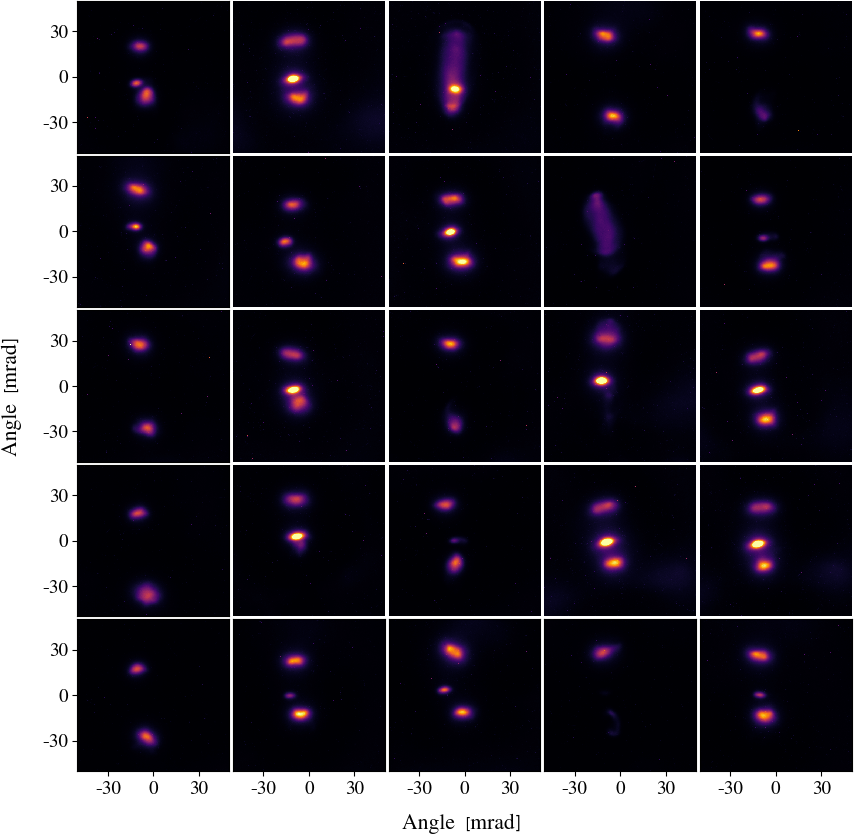 Comparison with 3D PIC simulations
Observation of multiple electron bunches accelerated (consecutive shots)
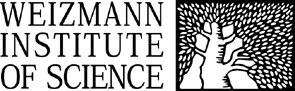 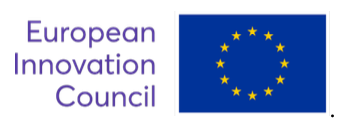 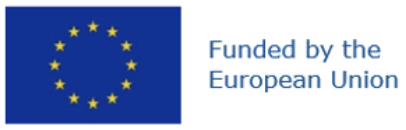 6th European Advanced Accelerator Concepts workshop (EAAC2023), Elba in Italy, September 17-22 (2023)
Attempt 3: shocked nozzle 
& double lines
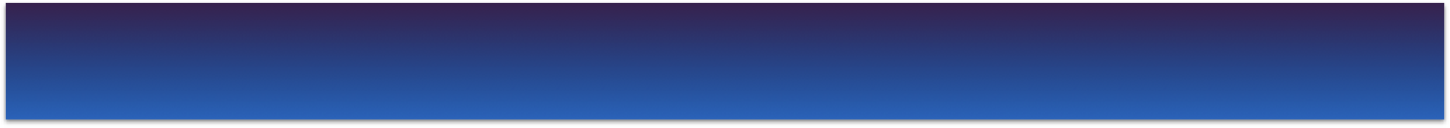 WE I Z MANN
 I NST ITUTE
OF SCIENCE
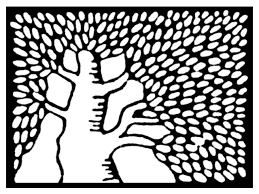 Develop a “shock” nozzle overcritical density
	






To remove the unwanted gas to let the intense propagates
Nozzle         gas flow
Nozzle            gas flow
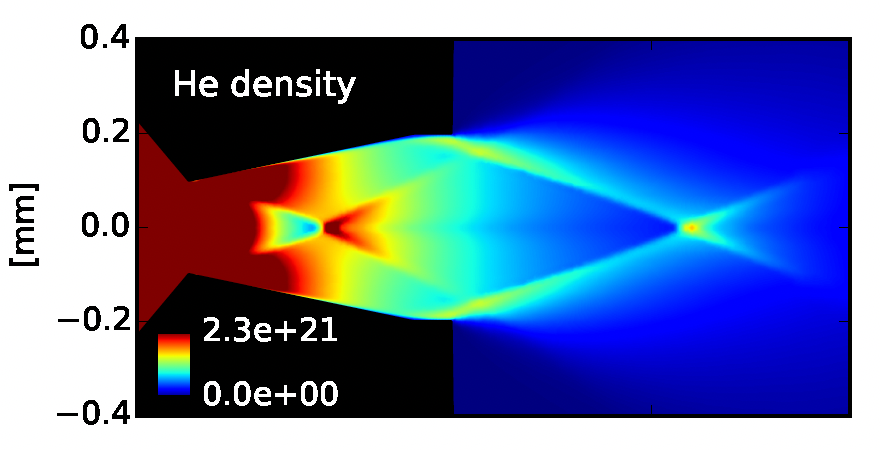 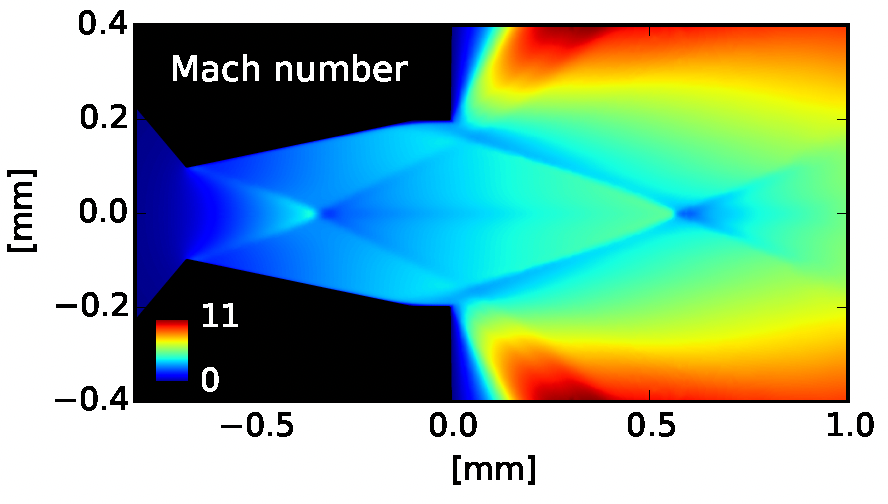 2.3x1021cm-3
11
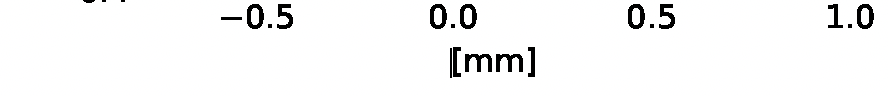 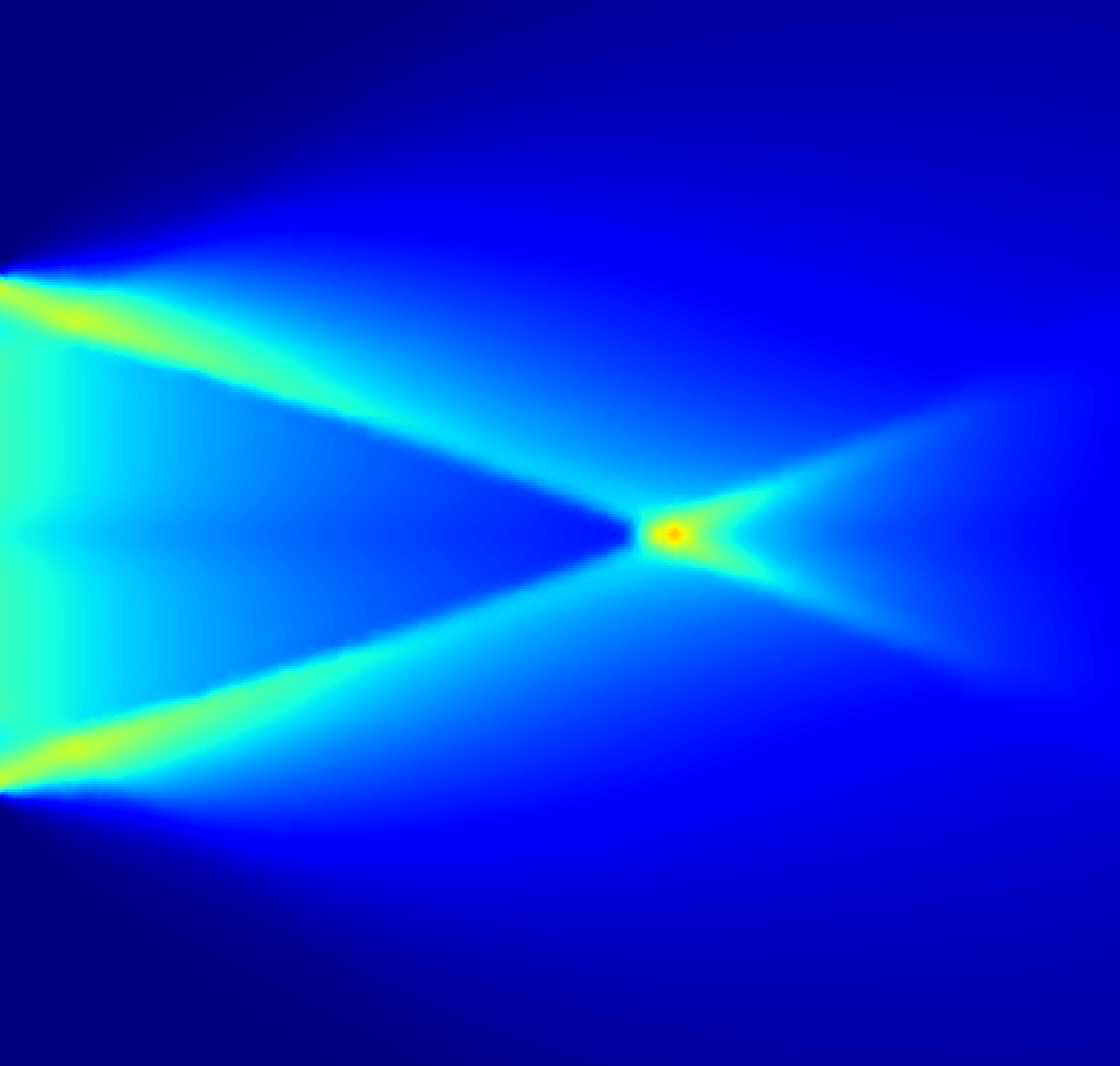 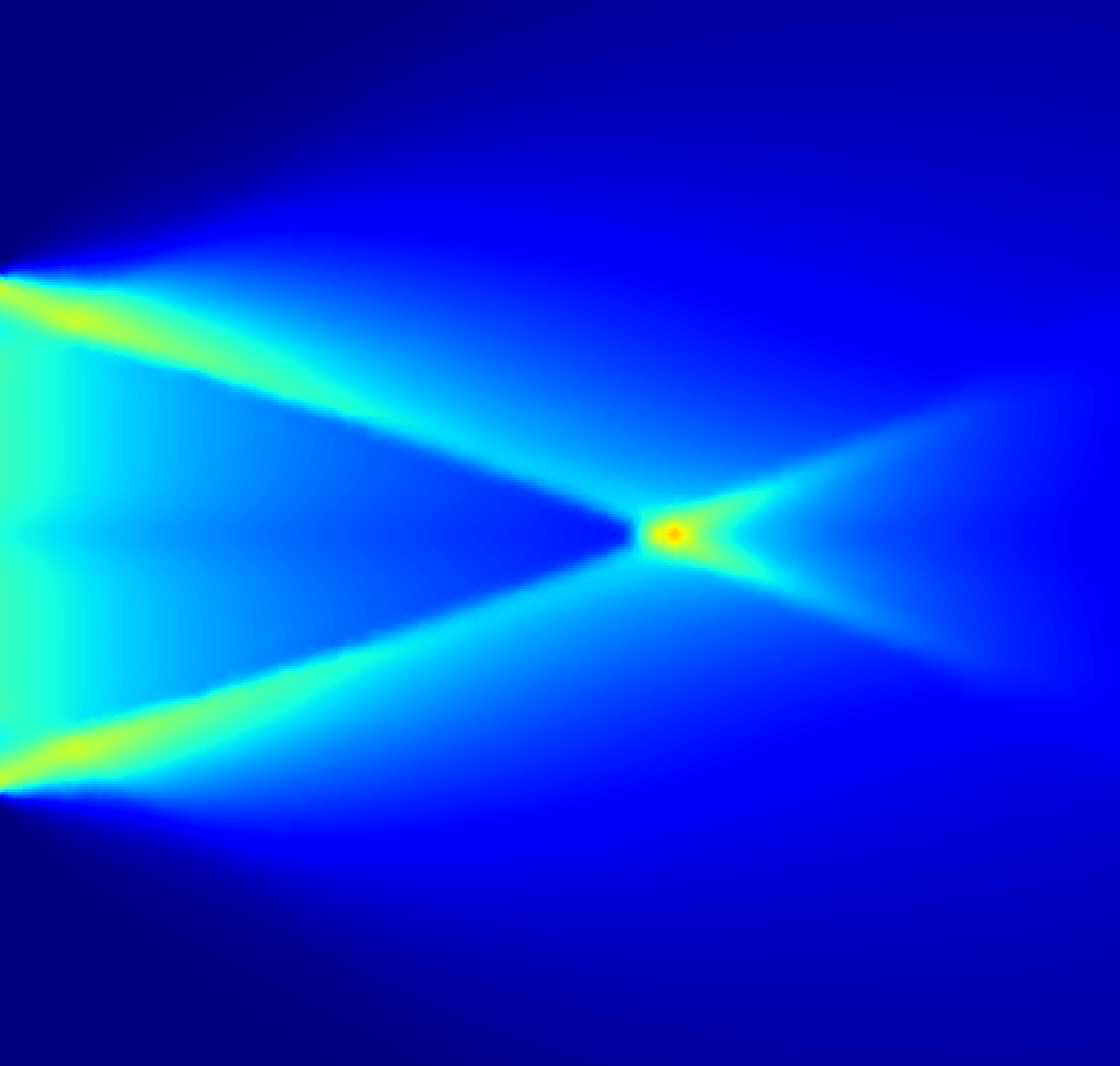 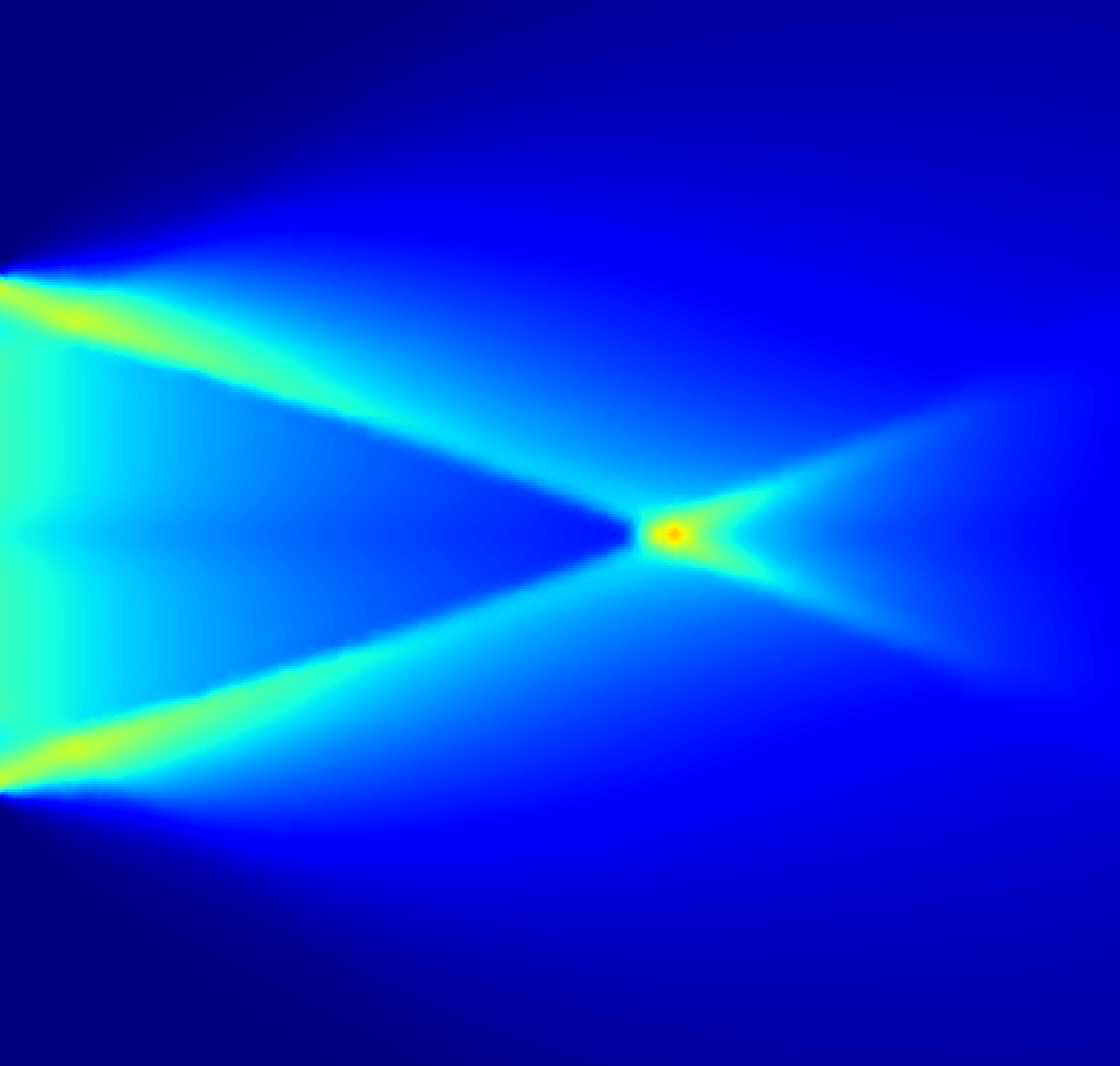 Then the short & intense laser pulse propagates freely to the channel
After ns time scale, the heated plasma expands
.
mJ heating 
laser pulse along a line focus is propagating
perpendicular 
to this plan
Gas flow
Gas flow
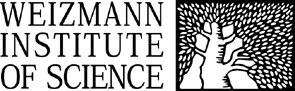 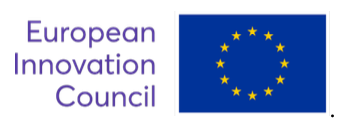 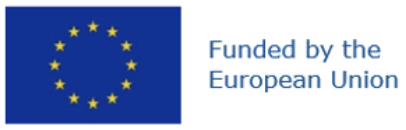 6th European Advanced Accelerator Concepts workshop (EAAC2023), Elba in Italy, September 17-22 (2023)
First proton beam !
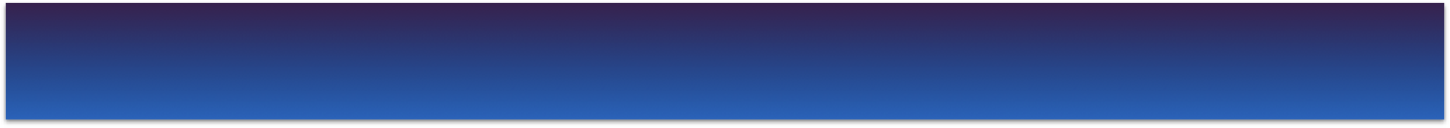 WE I Z MANN
 I NST ITUTE
OF SCIENCE
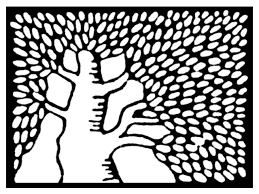 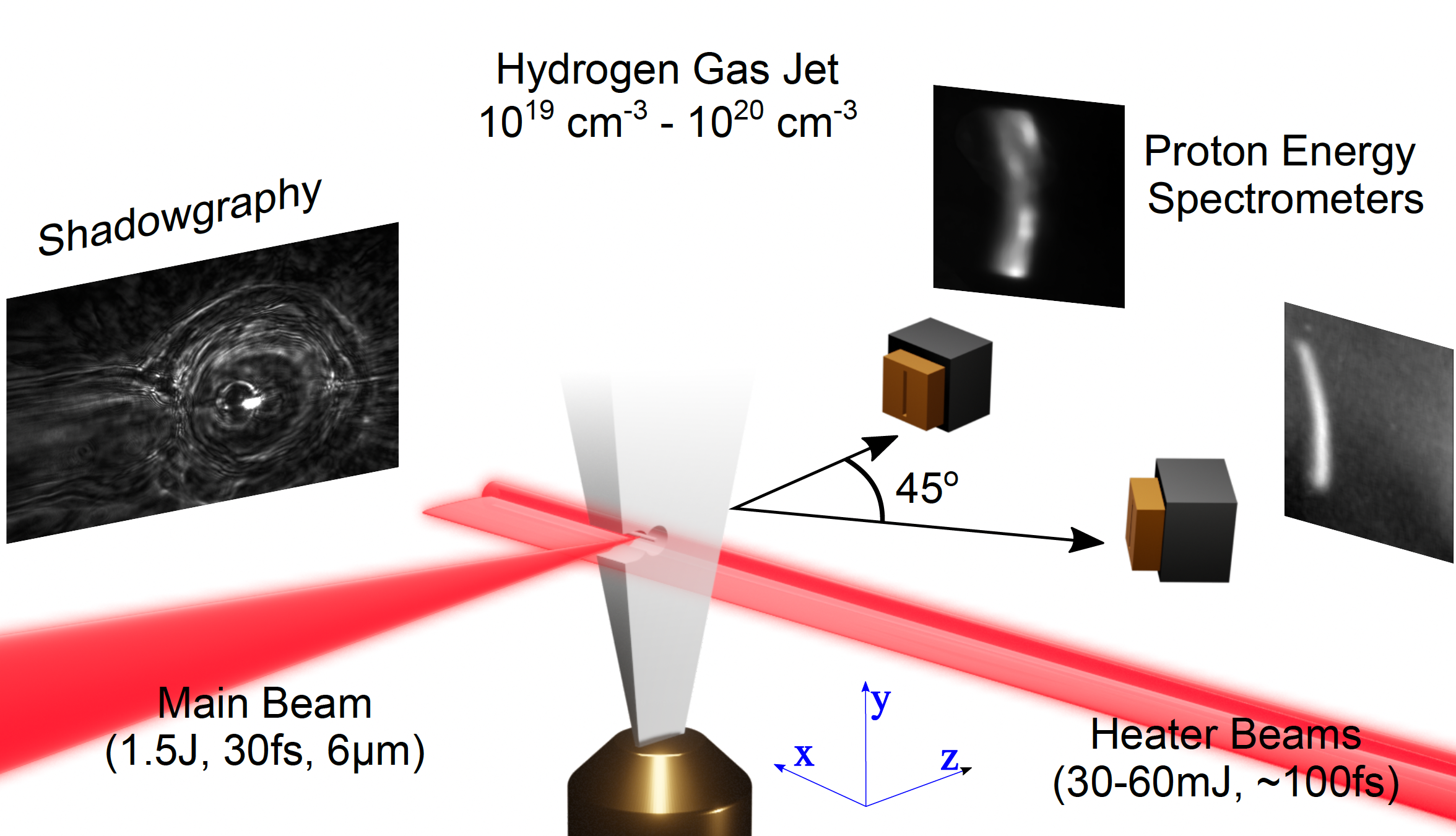 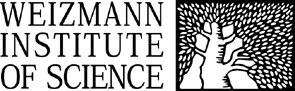 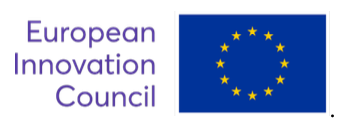 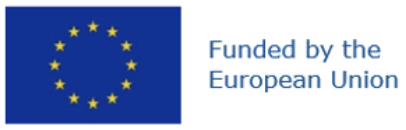 6th European Advanced Accelerator Concepts workshop (EAAC2023), Elba in Italy, September 17-22 (2023)
Experimental validity tested
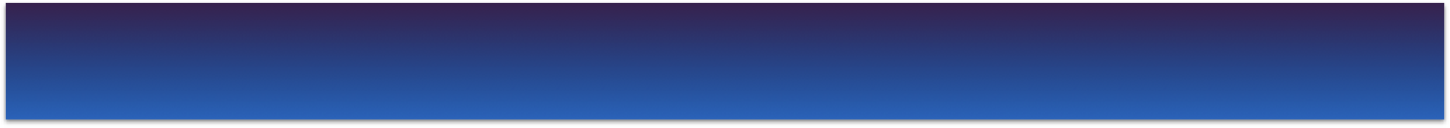 WE I Z MANN
 I NST ITUTE
OF SCIENCE
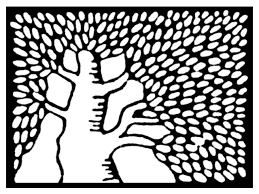 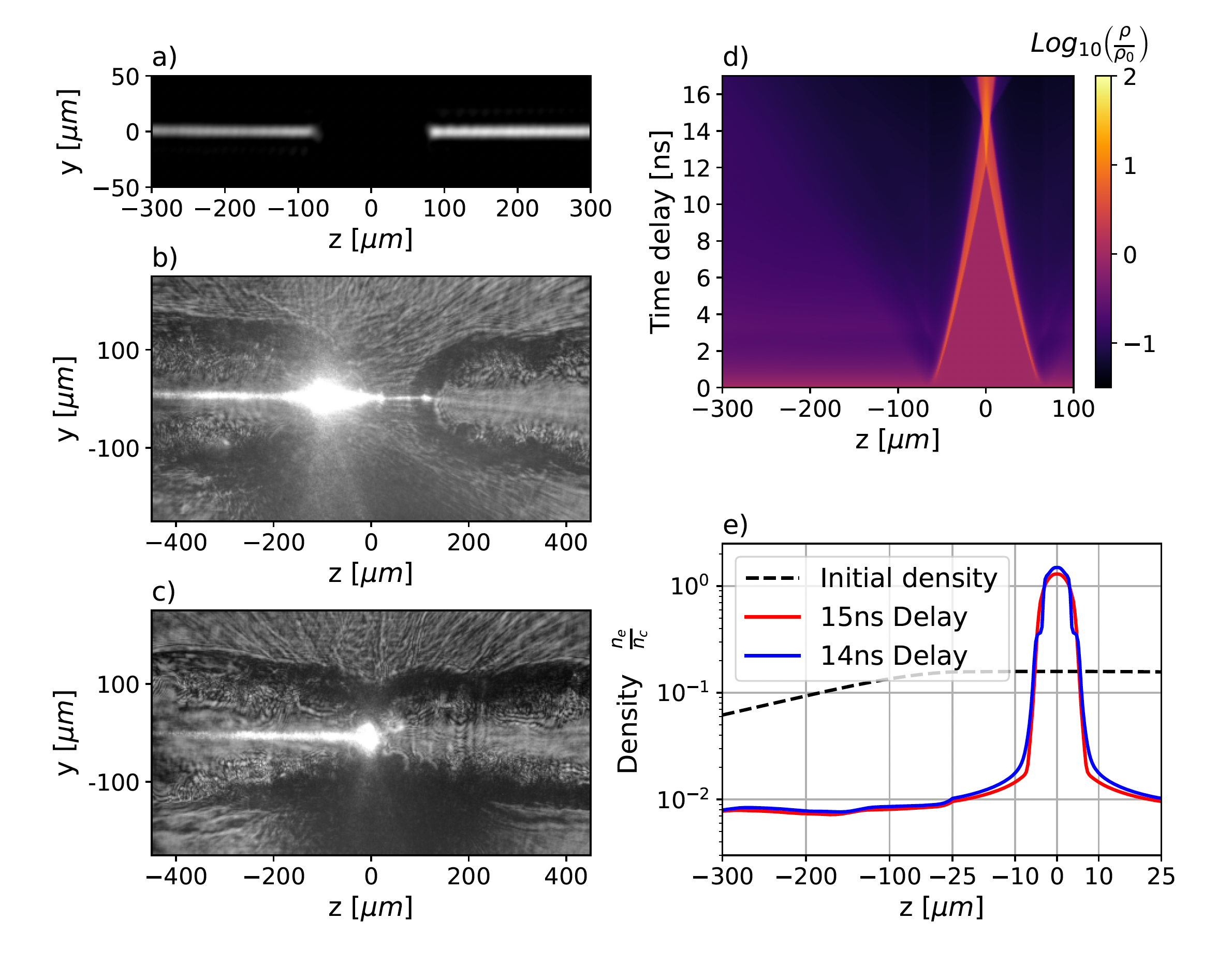 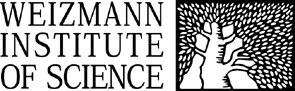 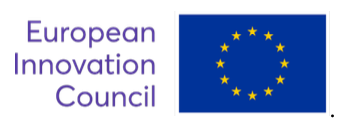 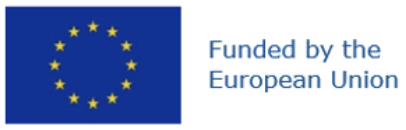 6th European Advanced Accelerator Concepts workshop (EAAC2023), Elba in Italy, September 17-22 (2023)
Typical proton spectra
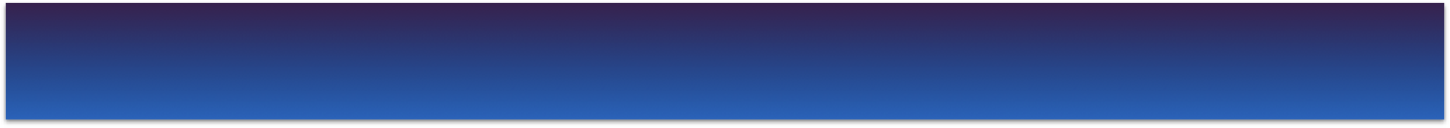 WE I Z MANN
 I NST ITUTE
OF SCIENCE
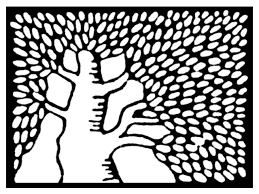 Refractometry images
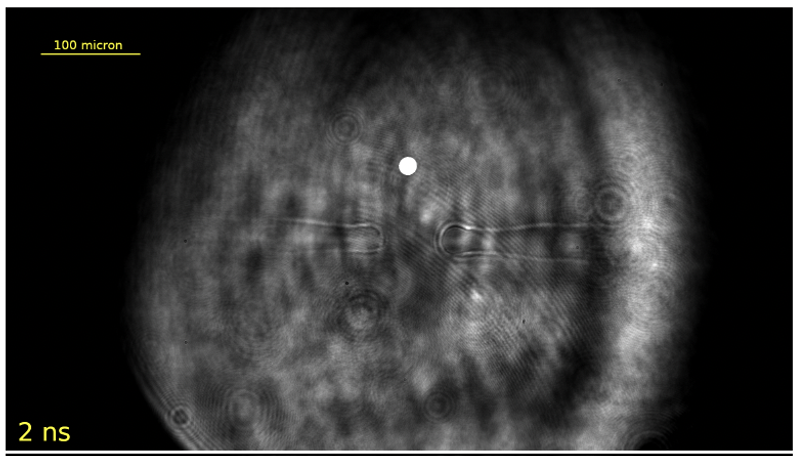 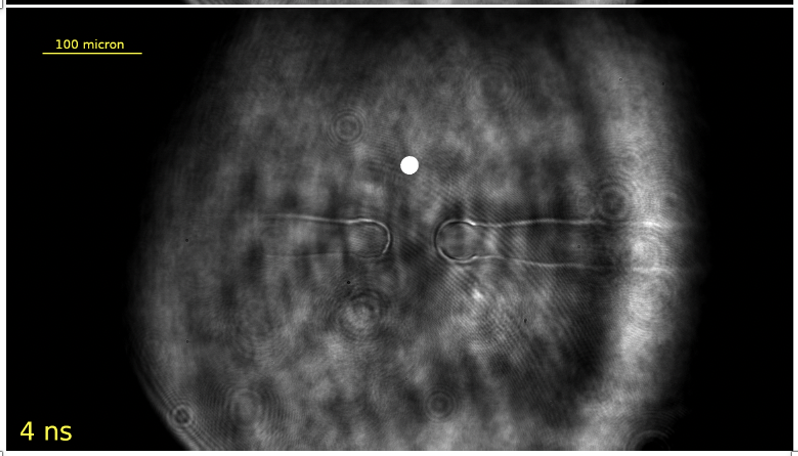 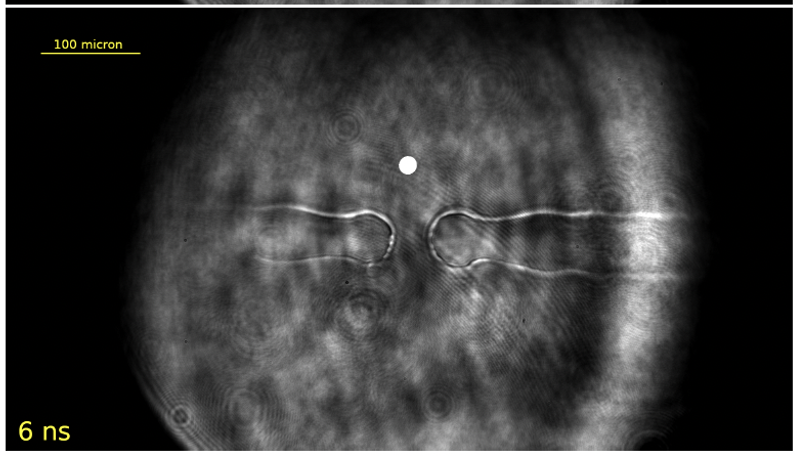 Protons spectra
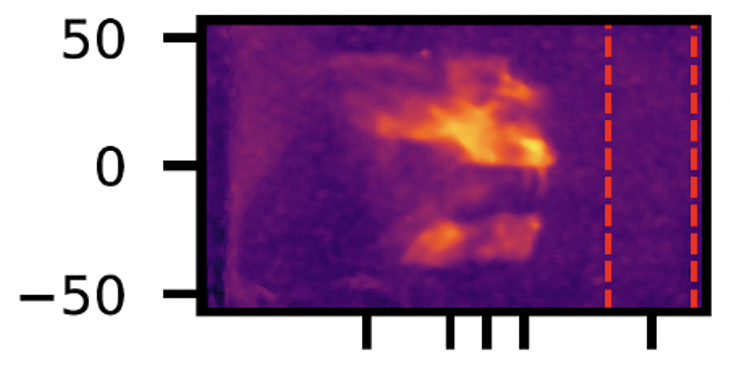 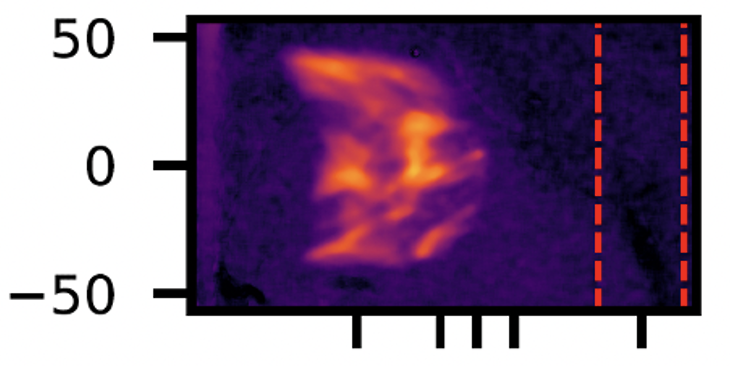 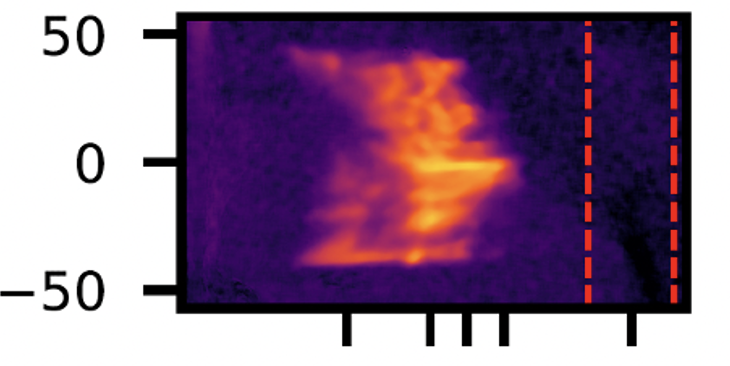 50
Angle (mrad)
0
-50
1      2 3 5         slit
1      2 3 5         slit
1      2 3 5         slit
Energy (MeV)
Energy (MeV)
Energy (MeV)
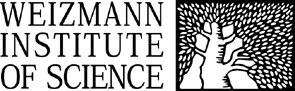 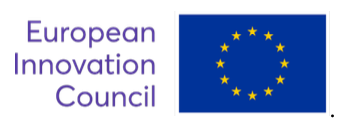 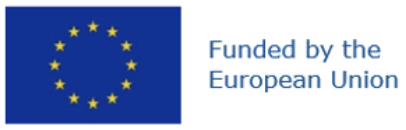 6th European Advanced Accelerator Concepts workshop (EAAC2023), Elba in Italy, September 17-22 (2023)
Attempt 4: imploding approach
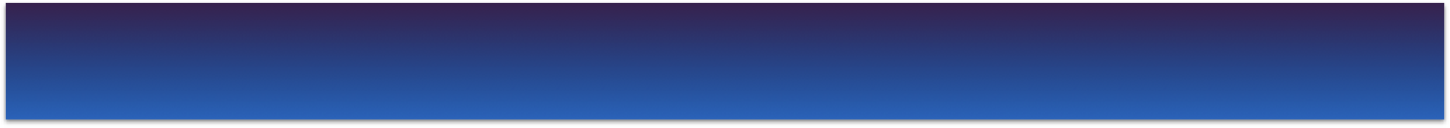 WE I Z MANN
 I NST ITUTE
OF SCIENCE
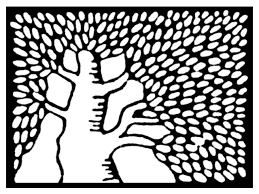 Use a conventional nozzle 
that delivers undercritical 
density
Compressed the gas 
with Bessels & line focus
Laser beams
The intense laser beam is 
now reaching dense and 
short scale plasma
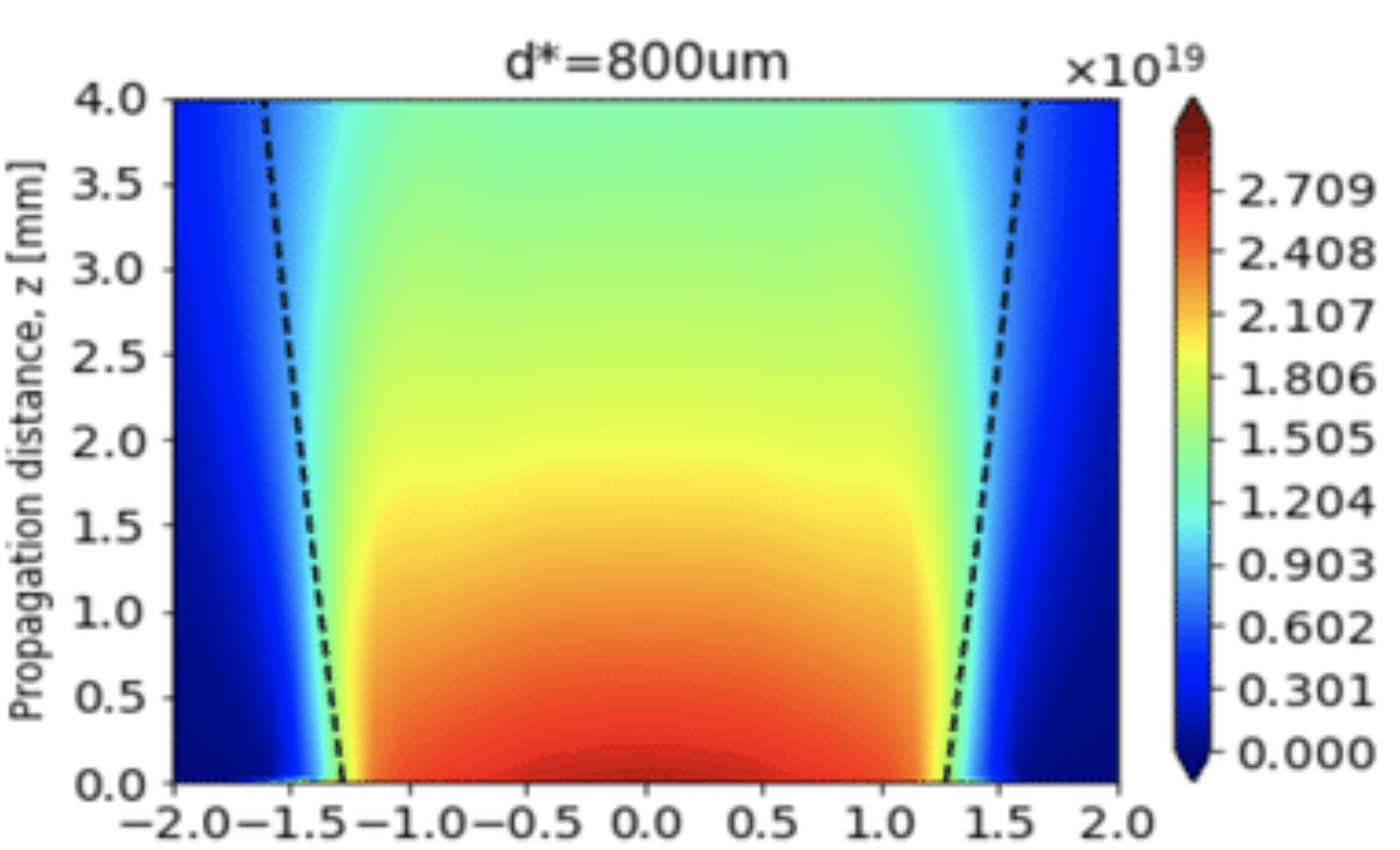 - 2.7
- 2.4
- 1.8
- 1.5
- 1.2
- 0.9
- 0.6
- 0.3
- 0.0
X 1019cm-3
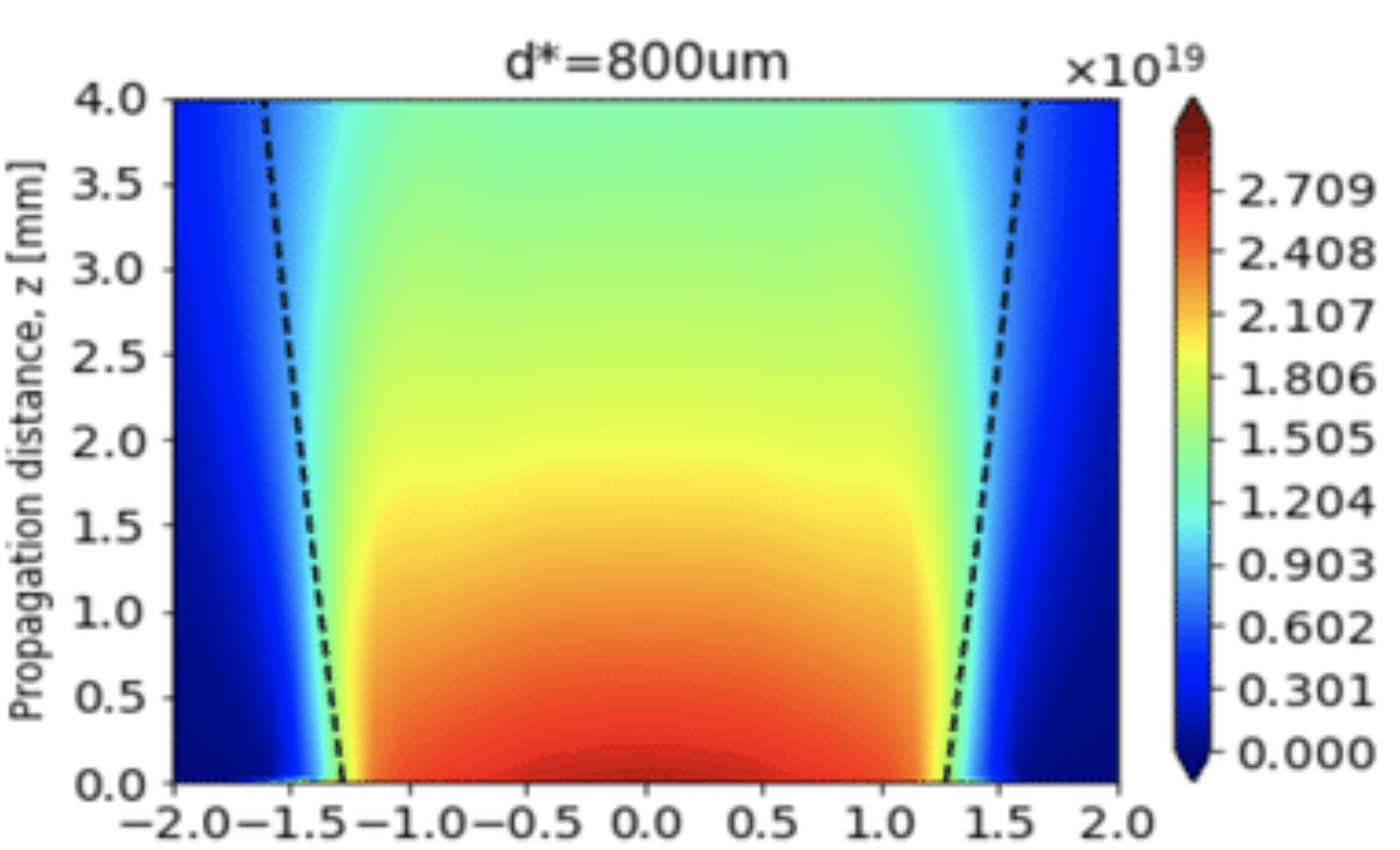 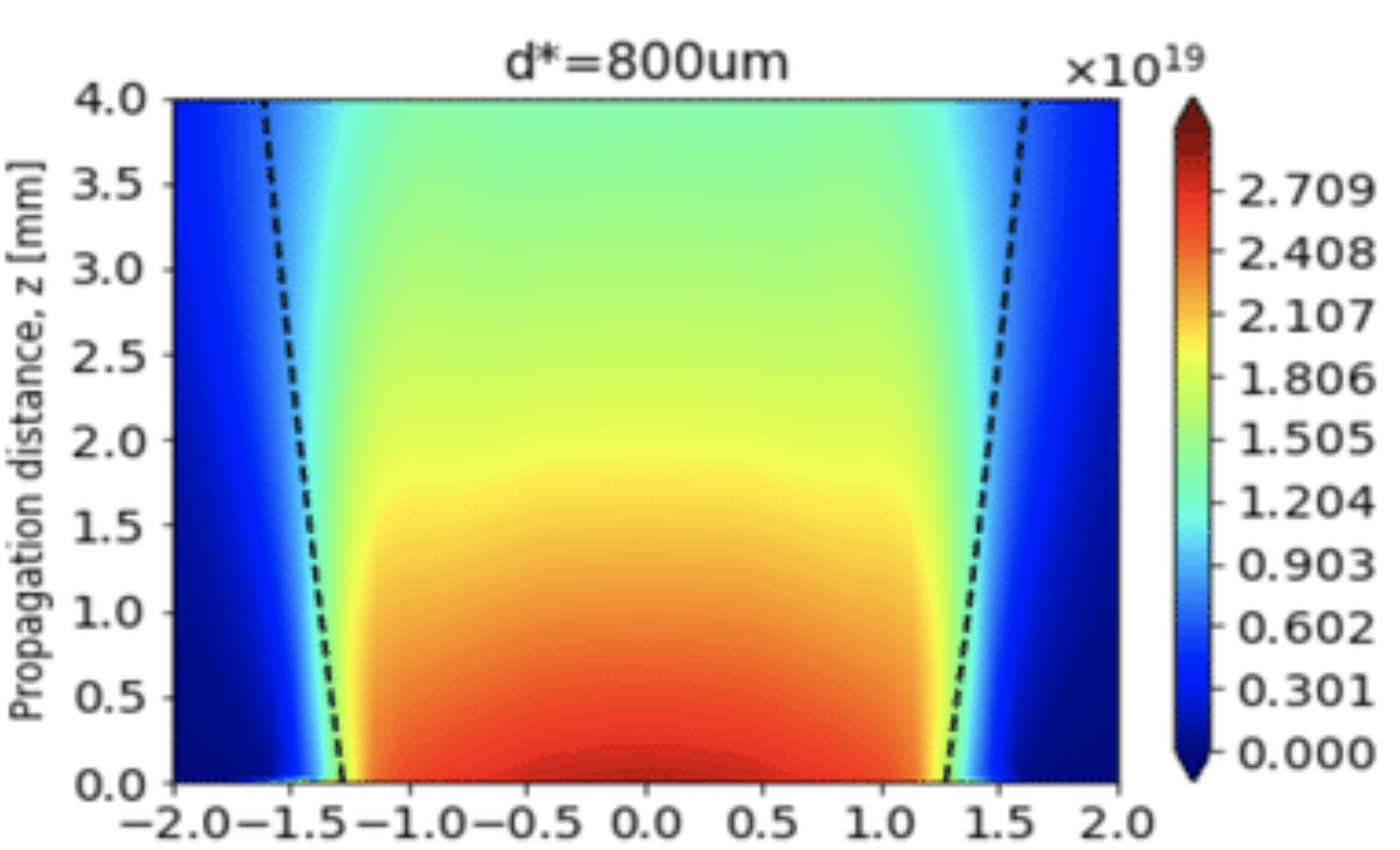 4.0
3.5
3.0
2.5
2.0
1.5
1.0
0.5
0.0
- 2.7
- 2.4
- 1.8
- 1.5
- 1.2
- 0.9
- 0.6
- 0.3
- 0.0
gas flow
-2.0   -1.5  -1.0  -0.5   0.0     0.5  1.0   1.5    2.0
Radius (mm)
11
-2.0   -1.5  -1.0  -0.5   0.0     0.5  1.0   1.5    2.0
-2.0   -1.5  -1.0  -0.5   0.0     0.5  1.0   1.5    2.0
Radius (mm)
Radius (mm)
The imploding approach offer the possibility to interact far for the nozzle tip
Well adapted for getting more statistic and for further applications
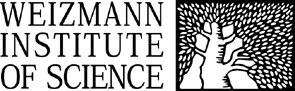 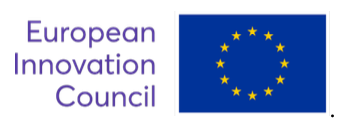 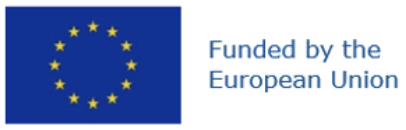 6th European Advanced Accelerator Concepts workshop (EAAC2023), Elba in Italy, September 17-22 (2023)
Experimental validation
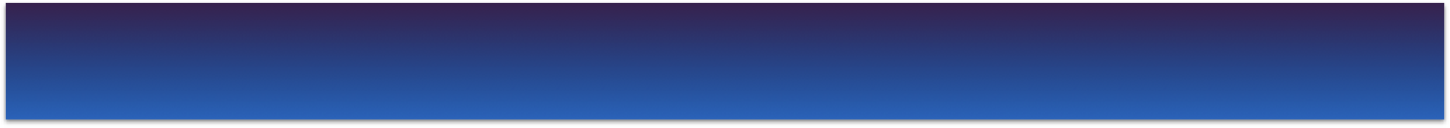 WE I Z MANN
 I NST ITUTE
OF SCIENCE
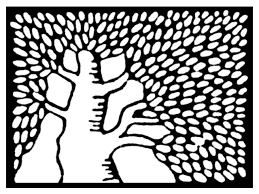 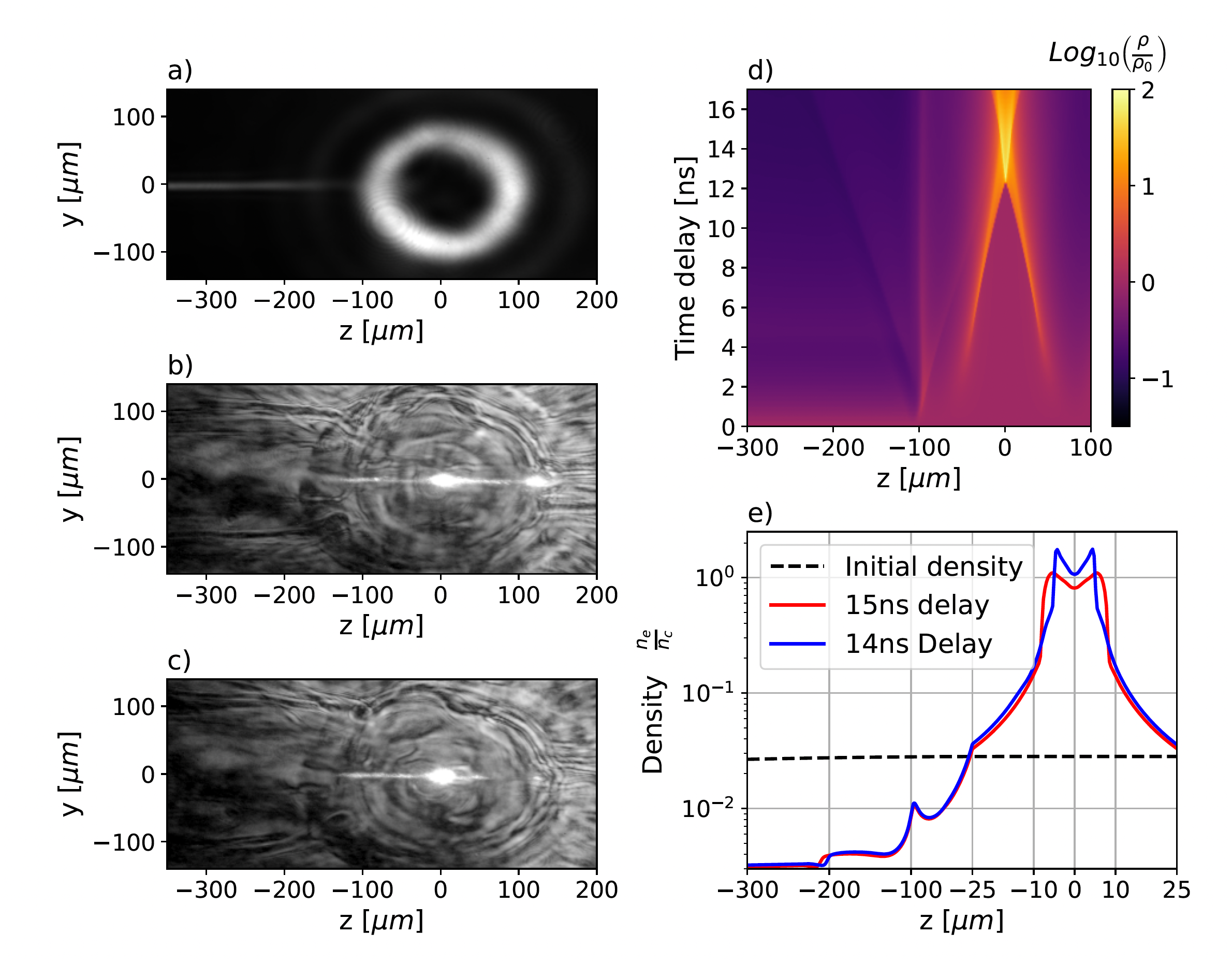 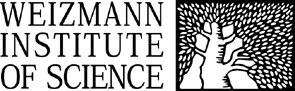 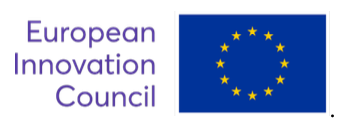 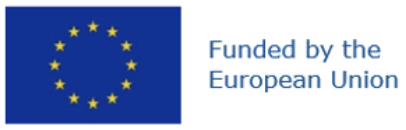 6th European Advanced Accelerator Concepts workshop (EAAC2023), Elba in Italy, September 17-22 (2023)
Preliminary results : p beam
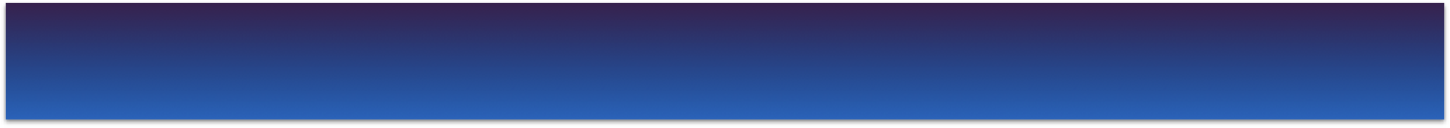 WE I Z MANN
 I NST ITUTE
OF SCIENCE
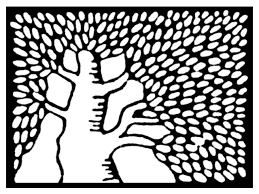 Line focused laser
 beam (0 degree)
Line and ring focus case (0 and 45 degrees)
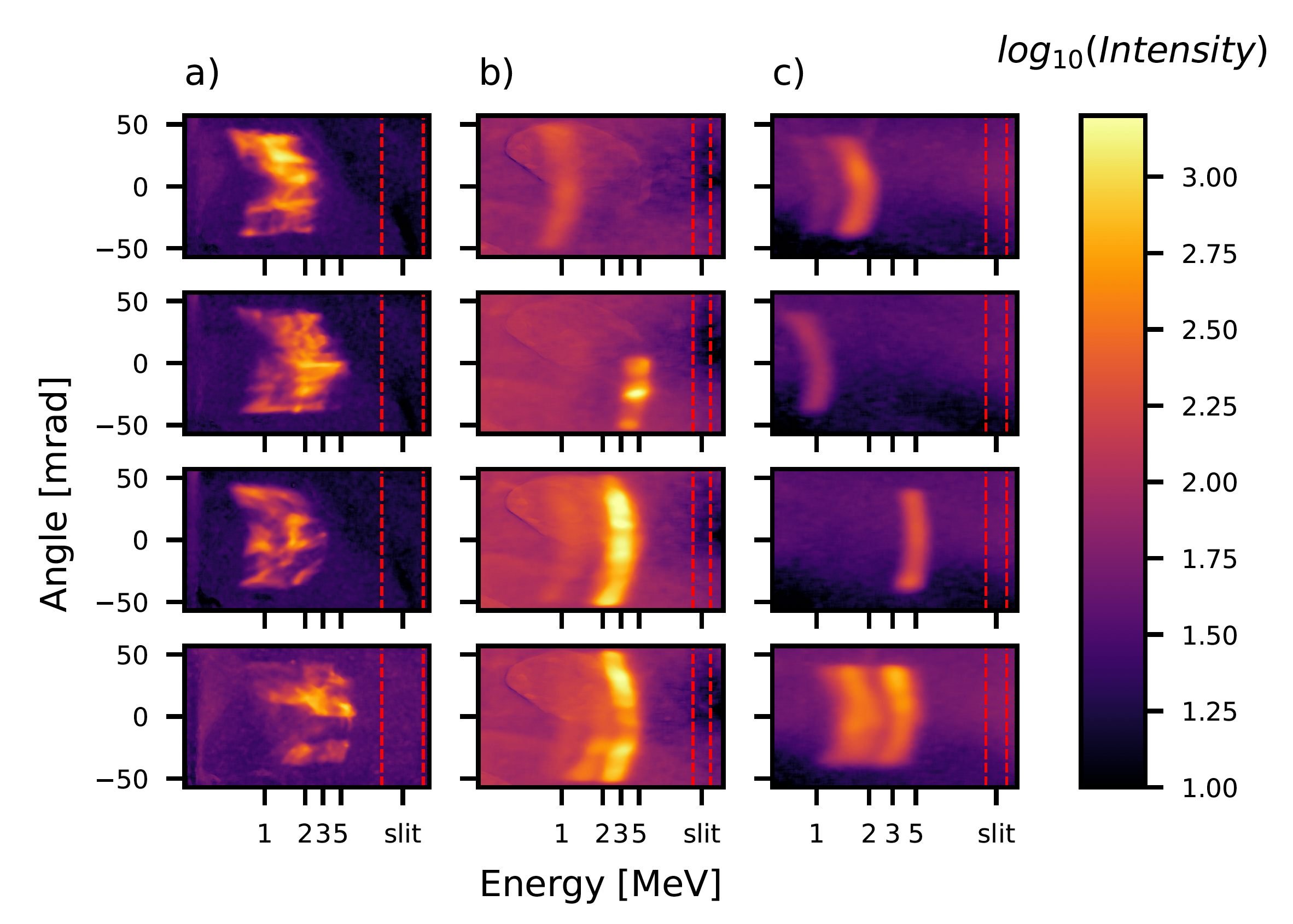 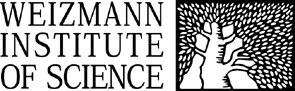 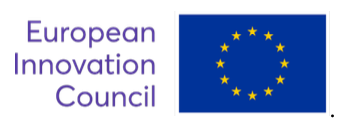 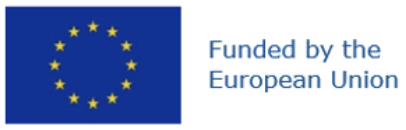 6th European Advanced Accelerator Concepts workshop (EAAC2023), Elba in Italy, September 17-22 (2023)
Stable conditions !
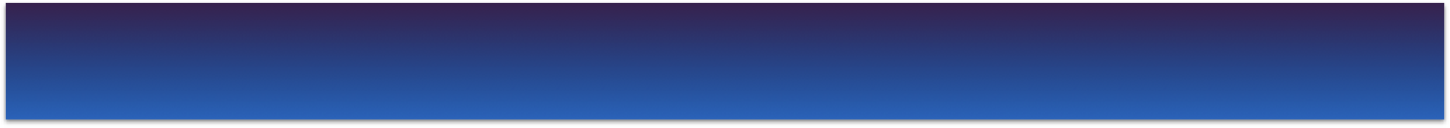 WE I Z MANN
 I NST ITUTE
OF SCIENCE
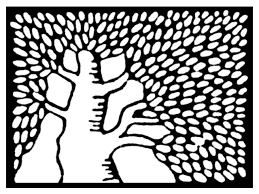 Line focused laser
 beam (0 degree)
Line and ring focus case (0 and 45 degrees)
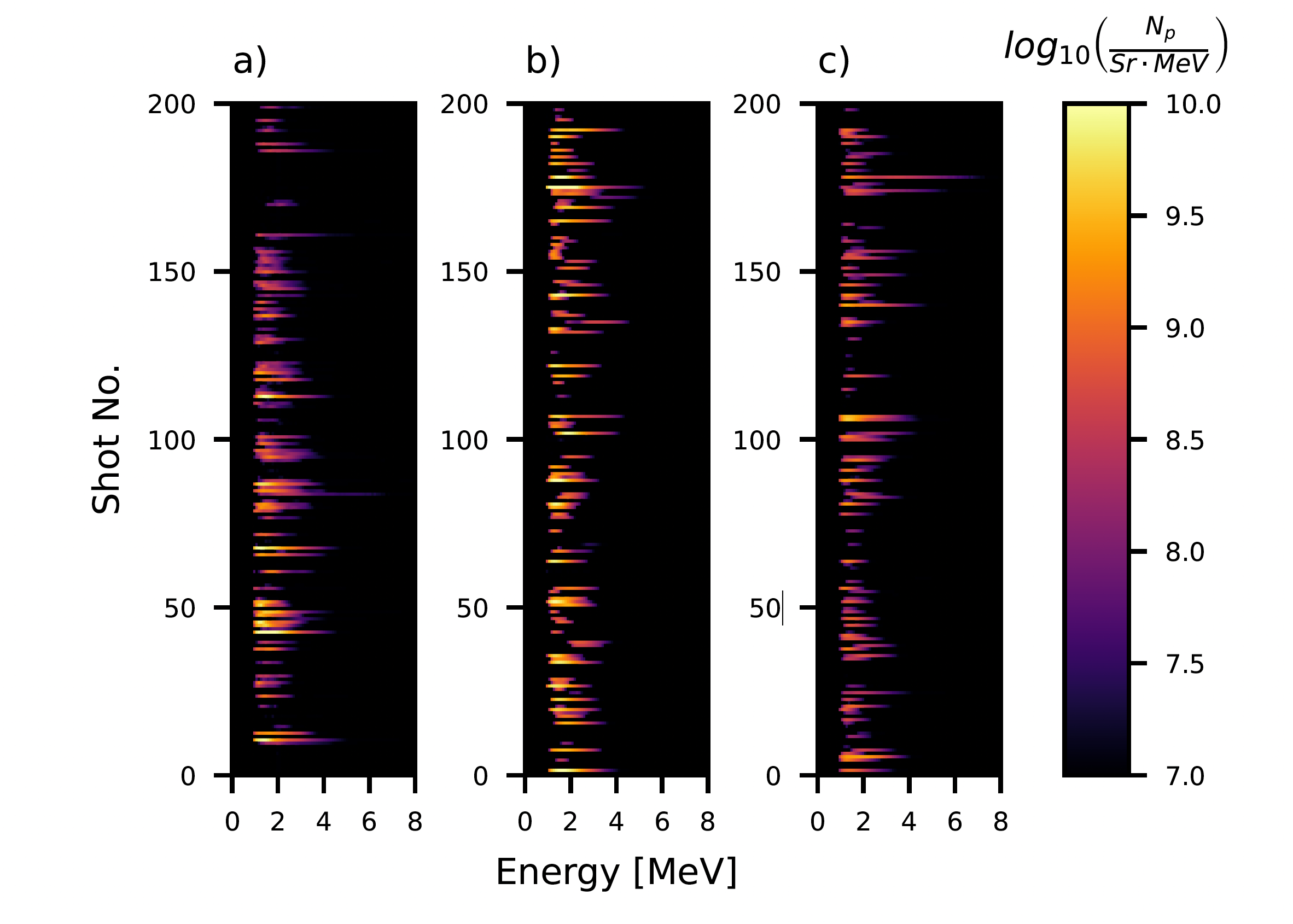 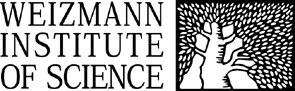 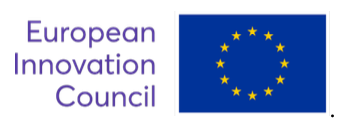 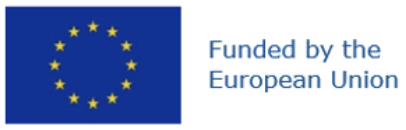 6th European Advanced Accelerator Concepts workshop (EAAC2023), Elba in Italy, September 17-22 (2023)
Working plans:
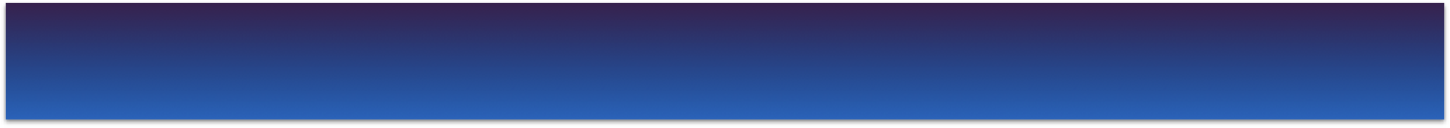 Explore different heater laser beam configurations 
Apply the concept with PW/10PW laser
Improved the laser dense gas target coupling for getting more energetic protons
Use D2 gas to generate bright source of neutrons
Use the approach for demonstrating the super betatron regime that should allow an increase of the photon energy
Final Mission: 
To create a new standard for laser based ion beam 
and new approaches for laser based X ray beam
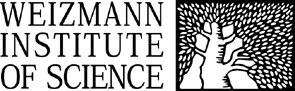 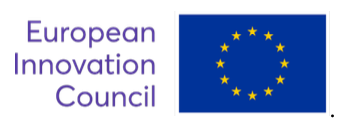 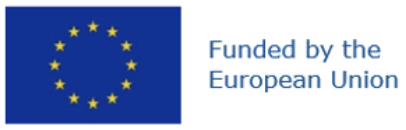 6th European Advanced Accelerator Concepts workshop (EAAC2023), Elba in Italy, September 17-22 (2023)